Gấp một số lên một số lần
Trang 61
KHỞI ĐỘNG
Câu 1: 24 : 6 = ?
4
5
3
6
Câu 2:  54 : 6 = ?
6
8
7
9
Câu 3: 42 : 6 = ?
5
4
7
3
khám phá
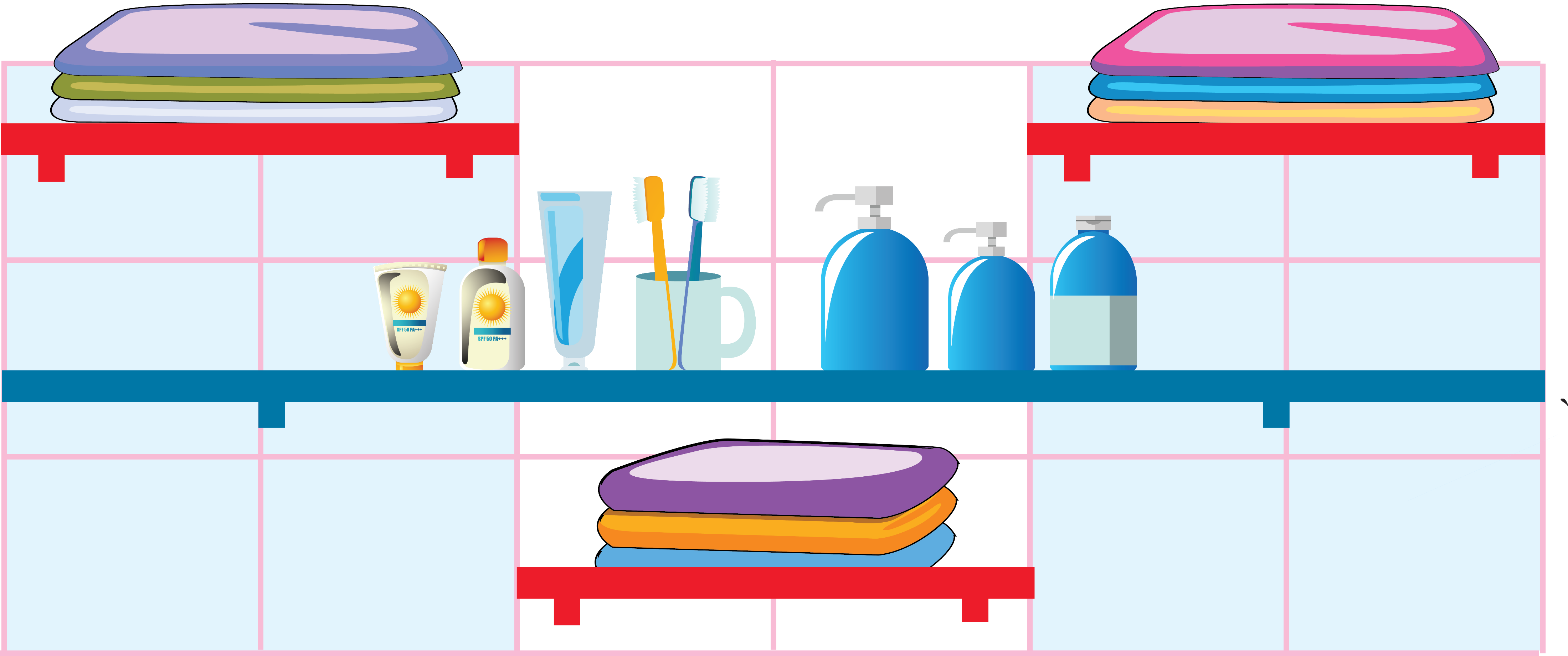 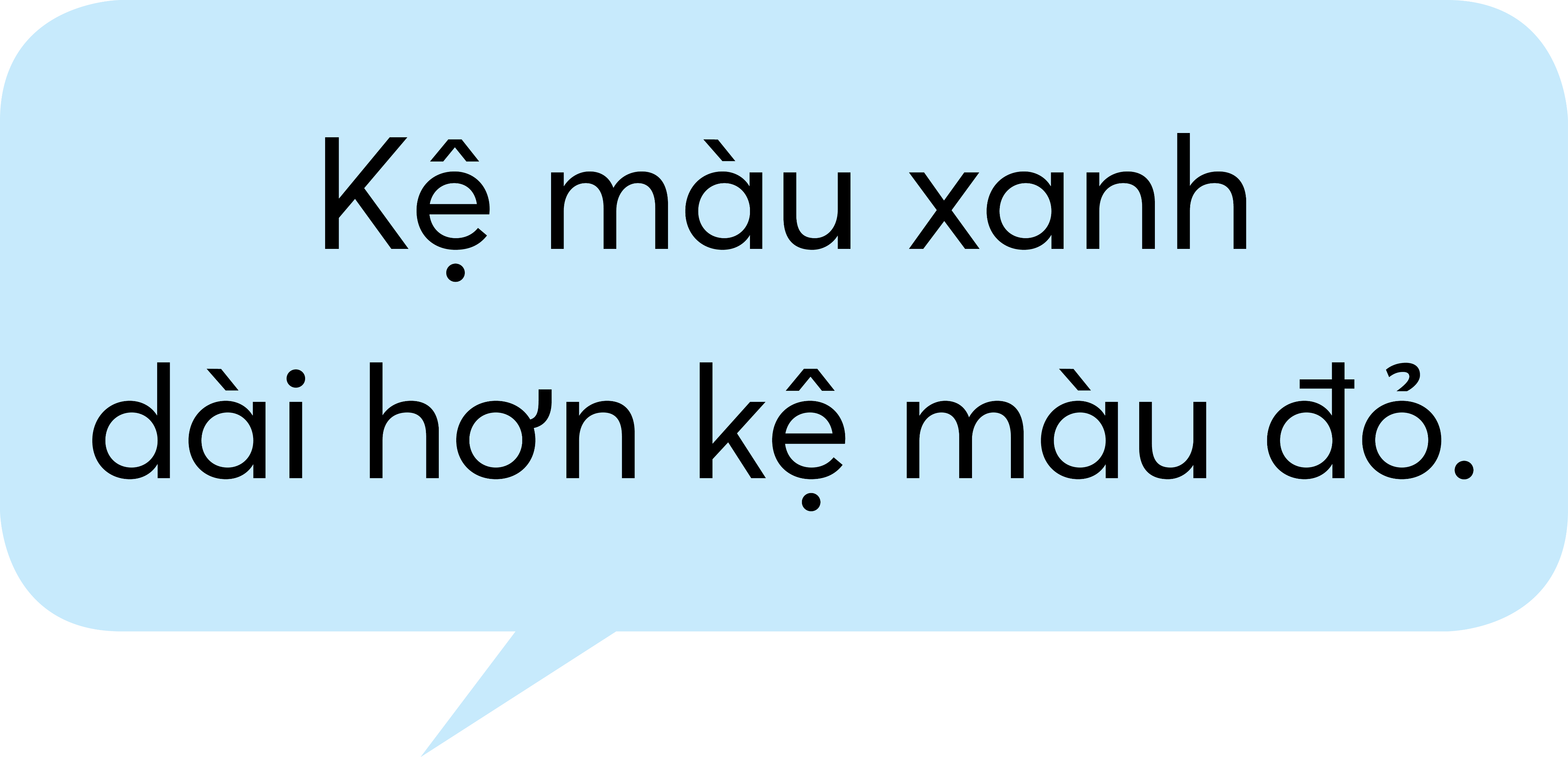 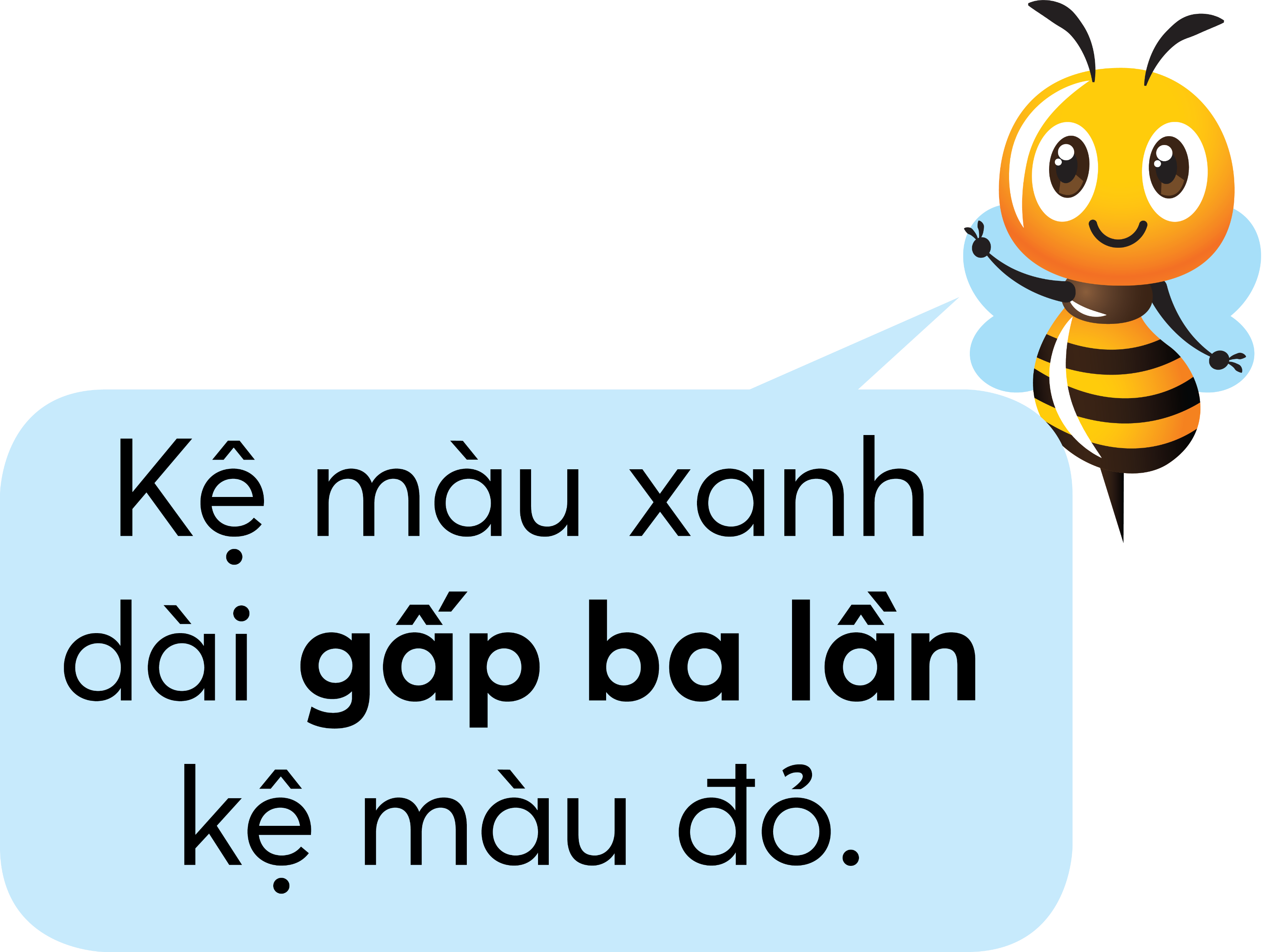 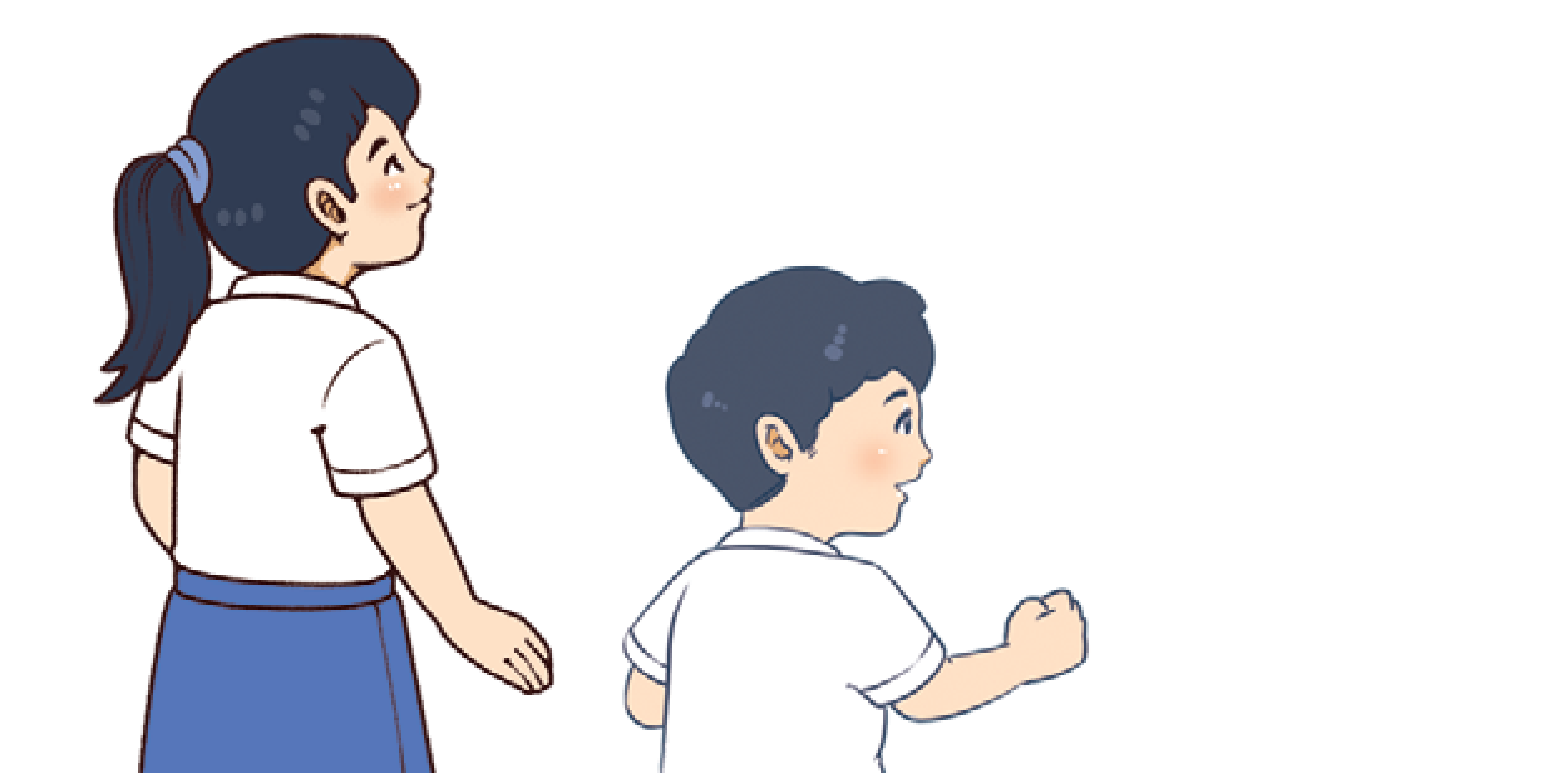 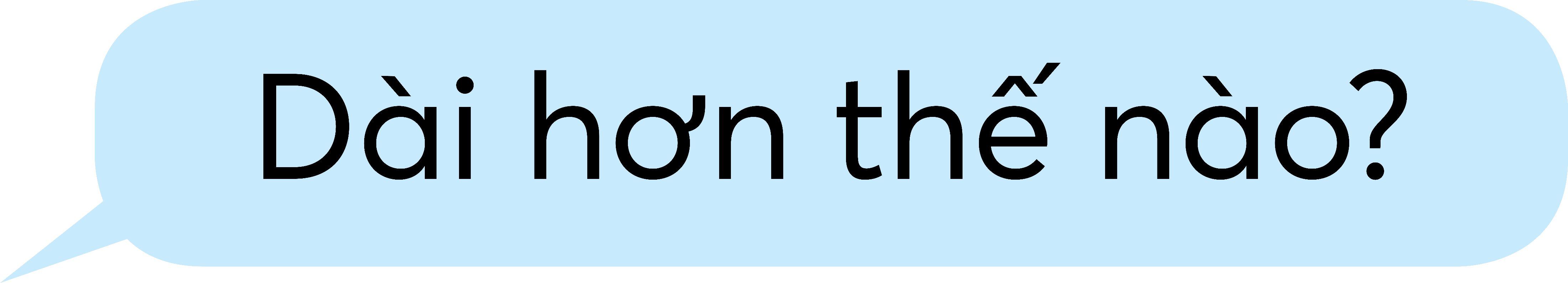 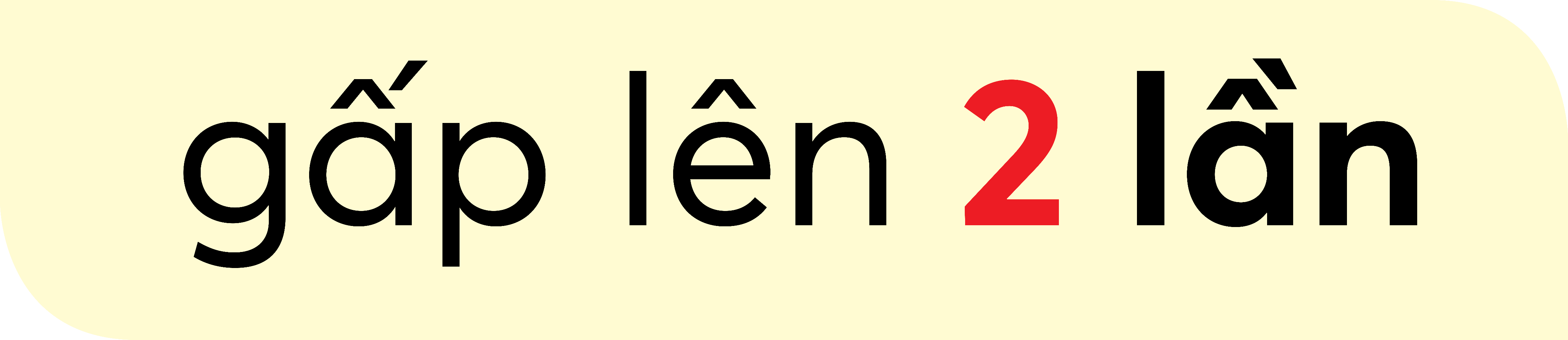 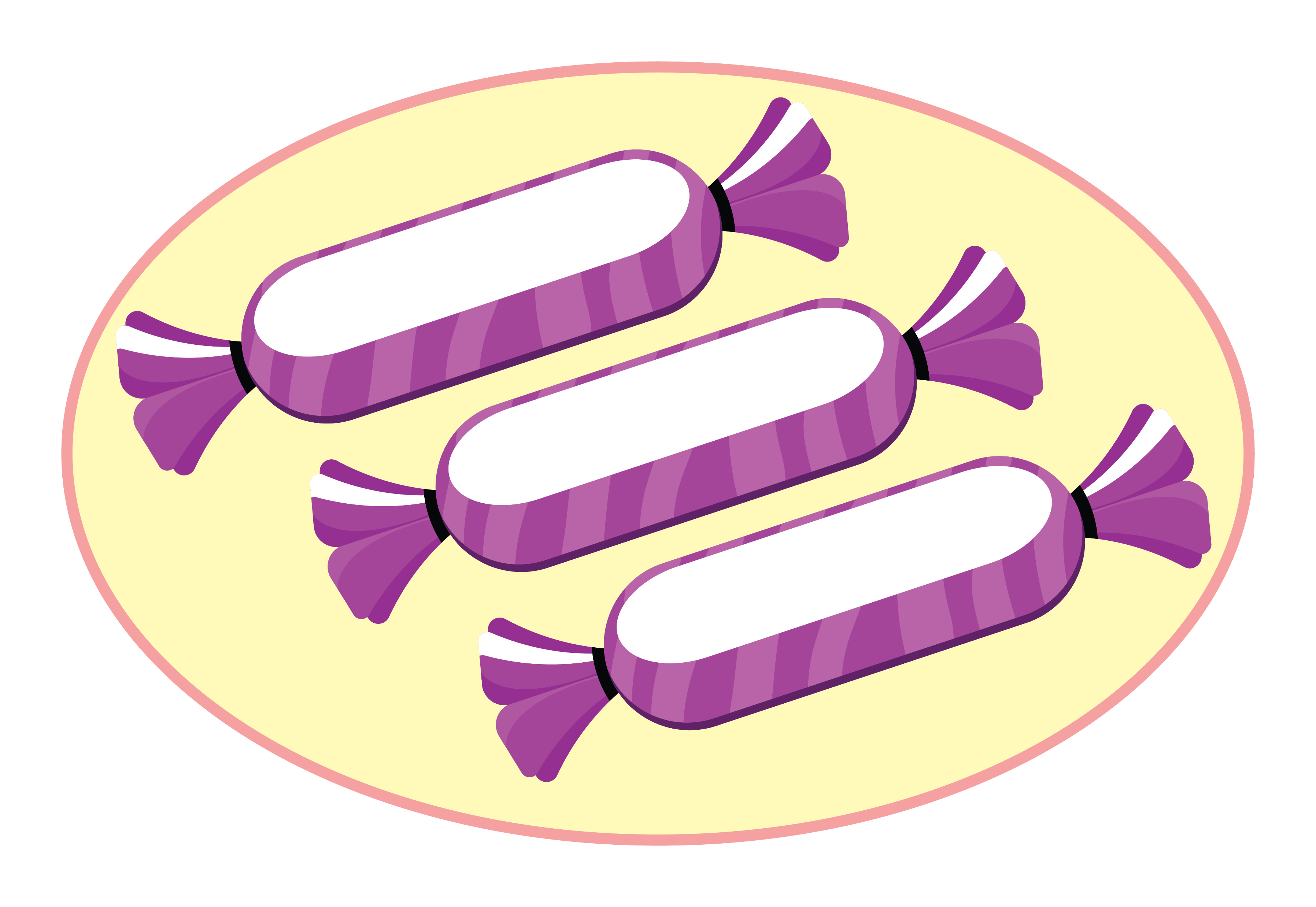 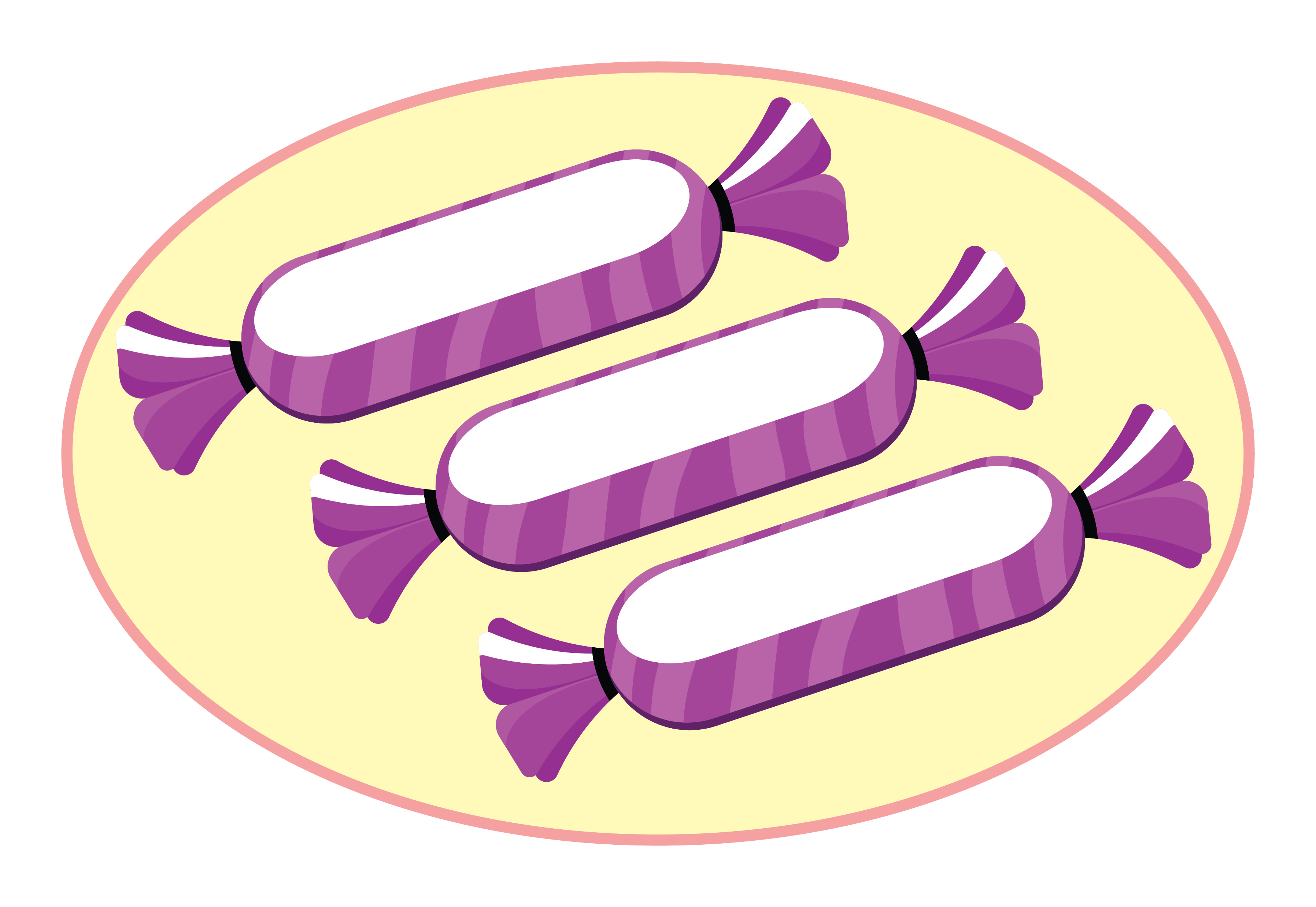 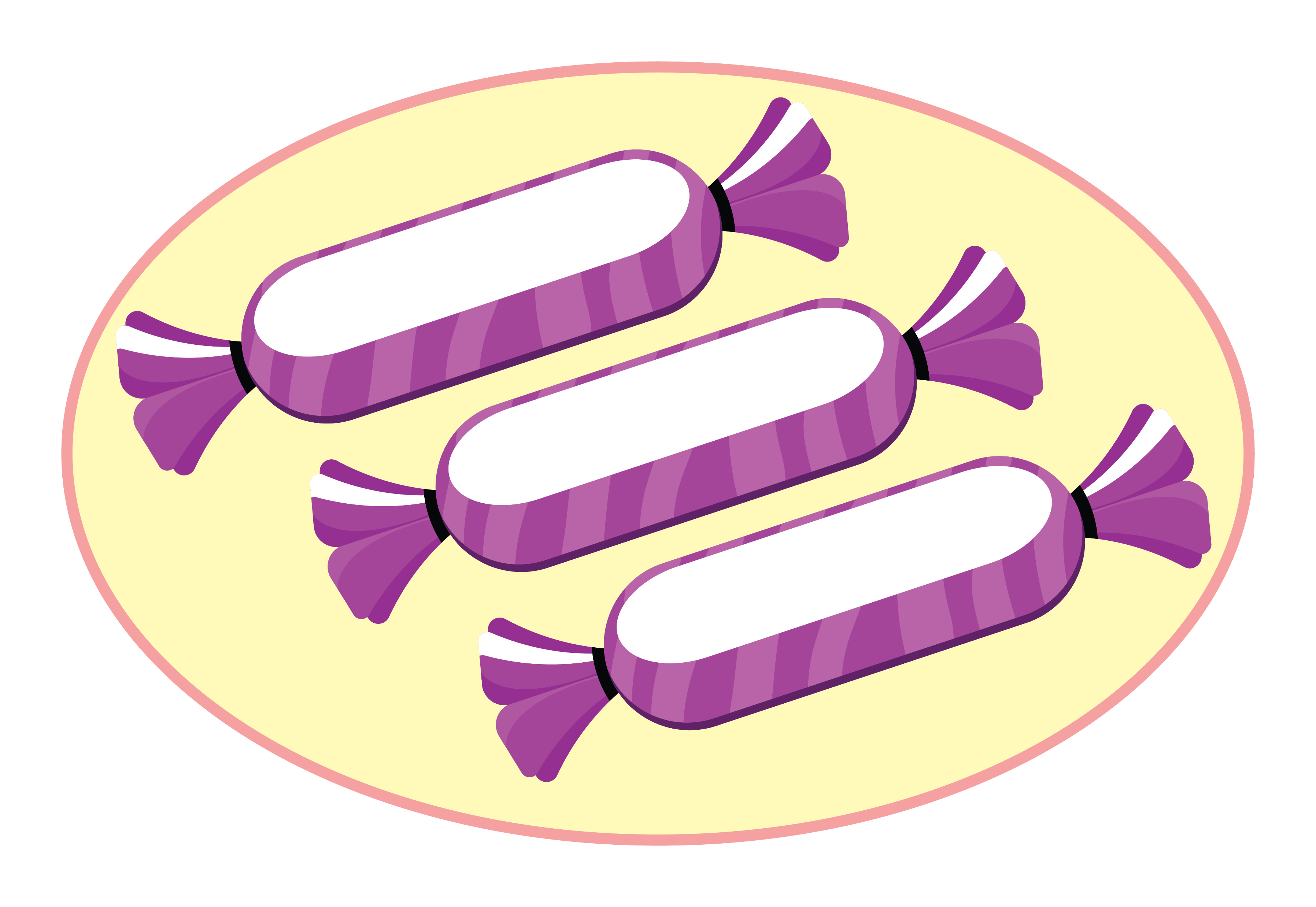 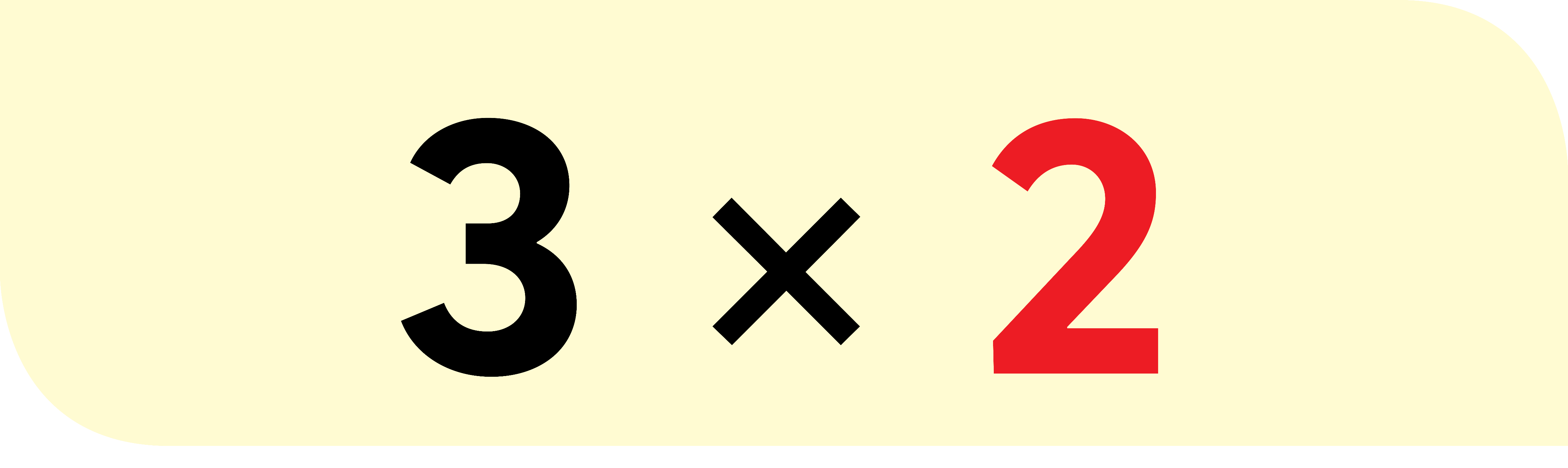 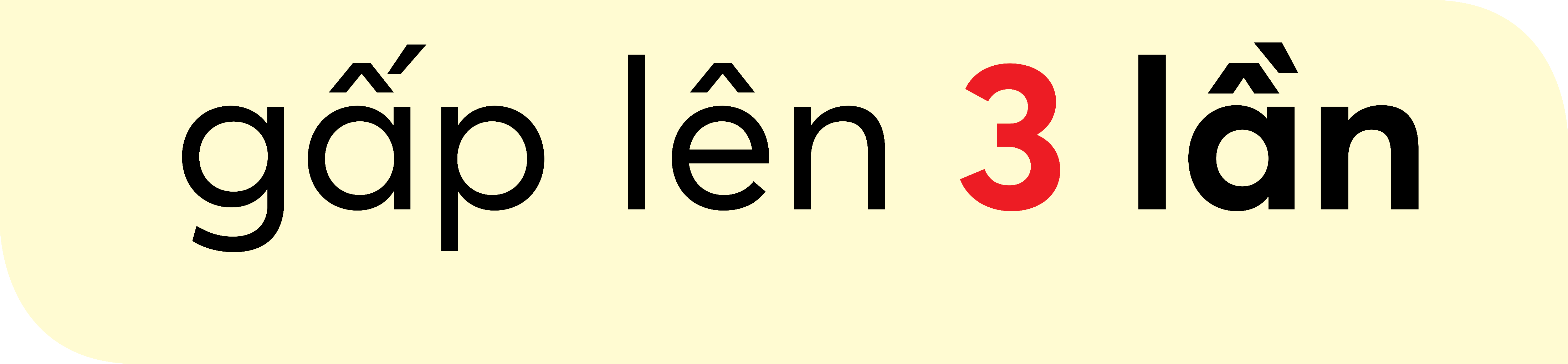 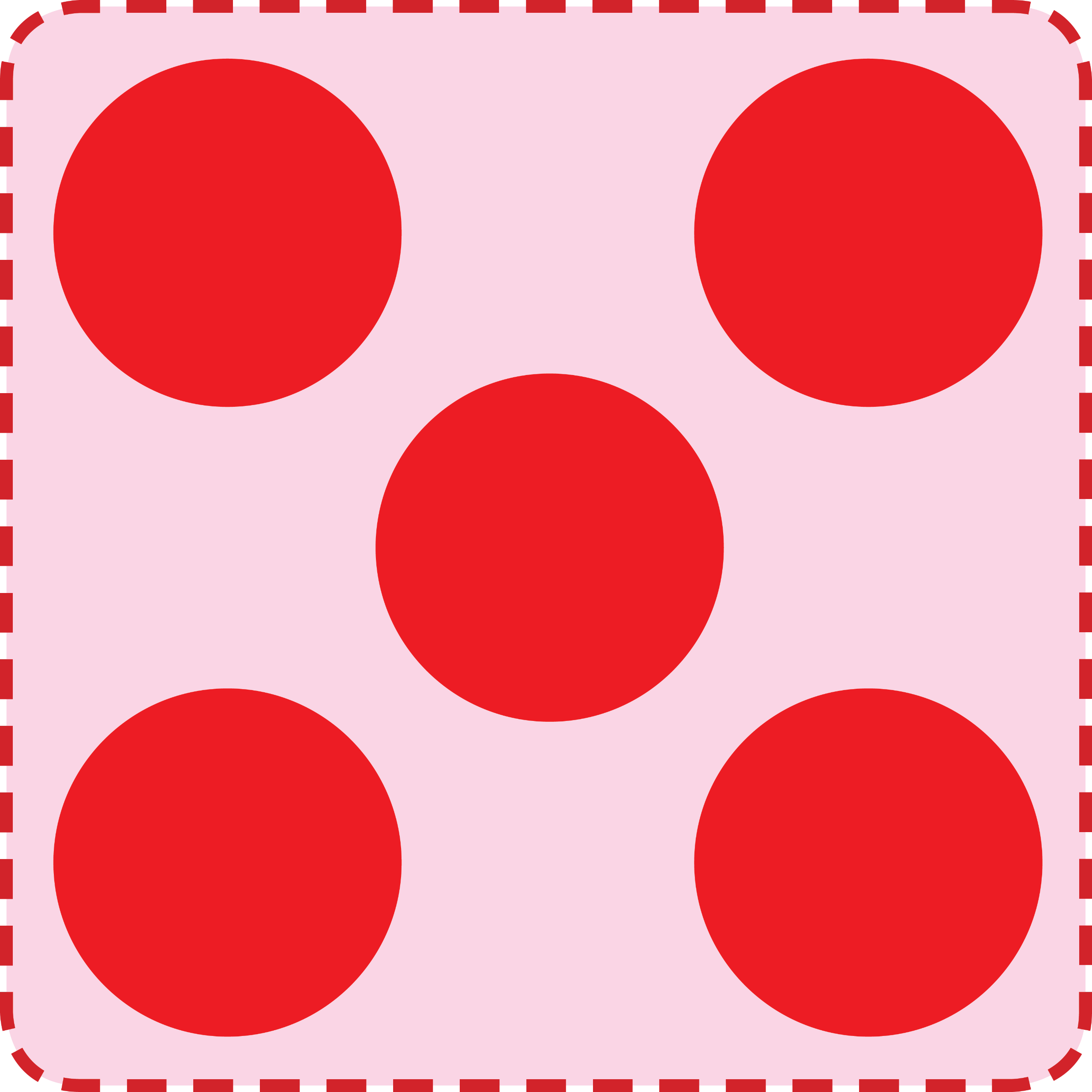 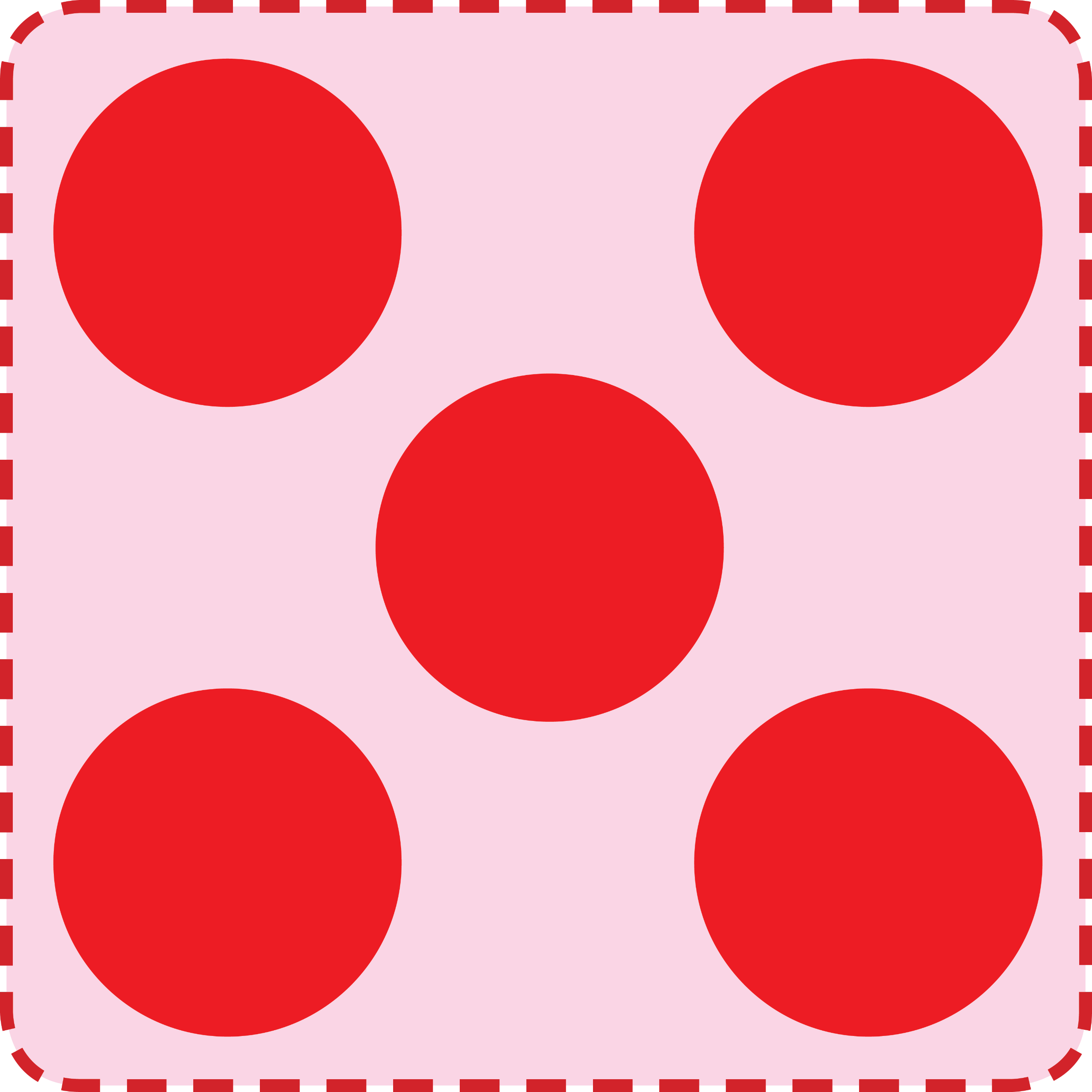 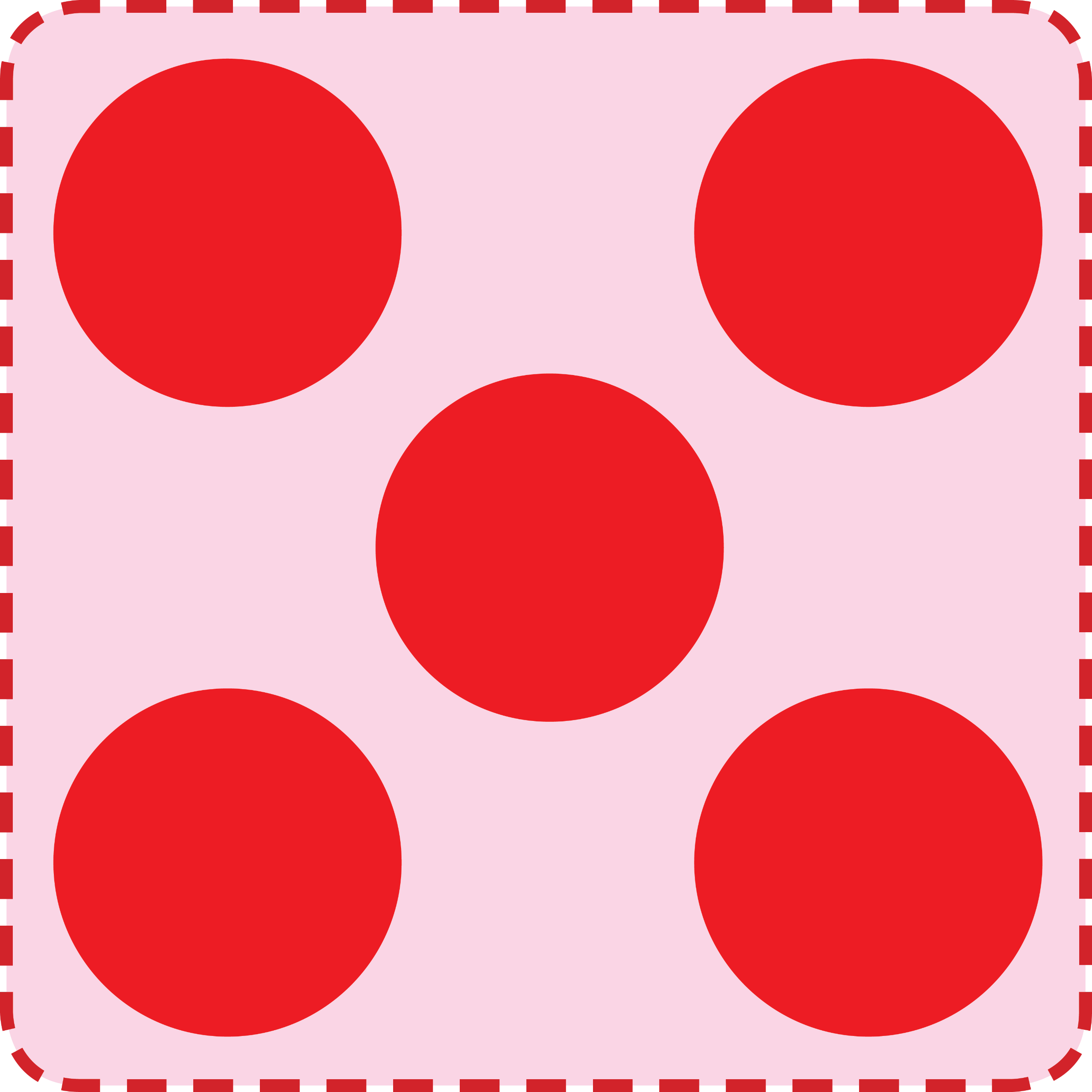 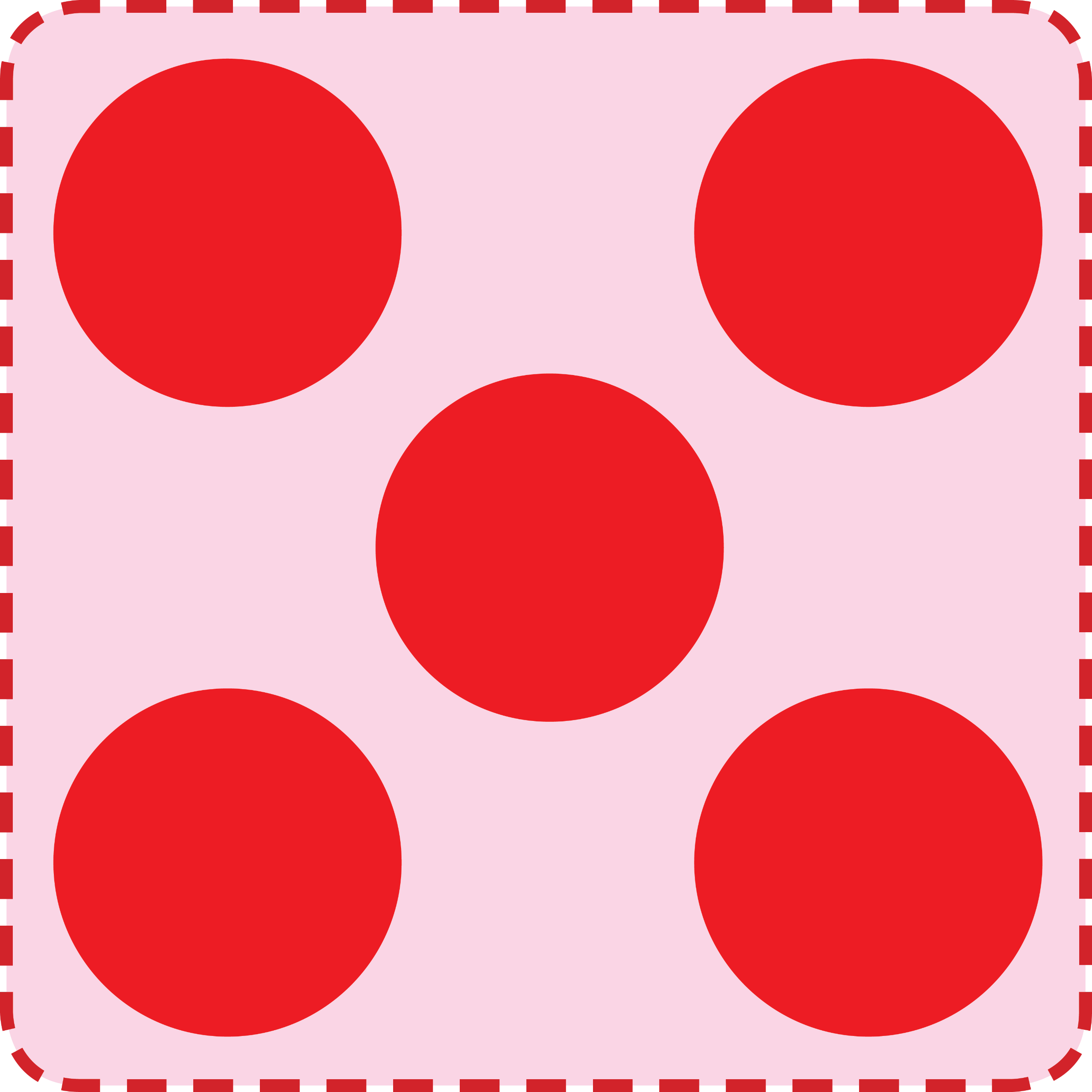 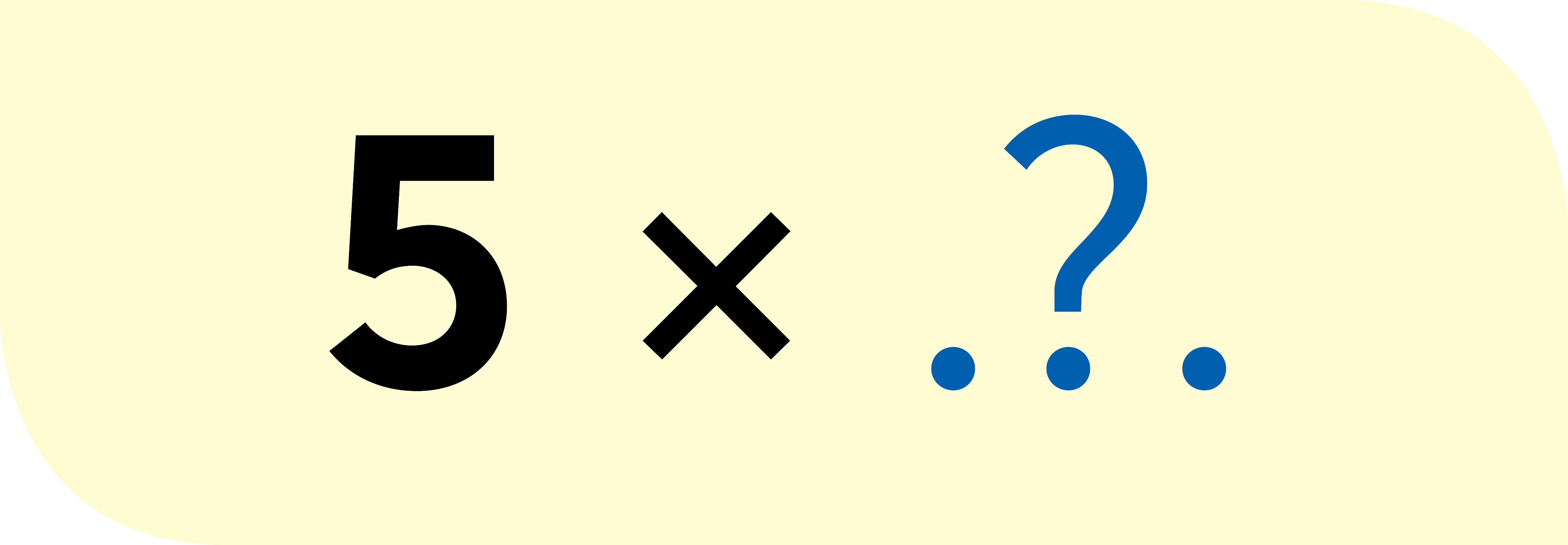 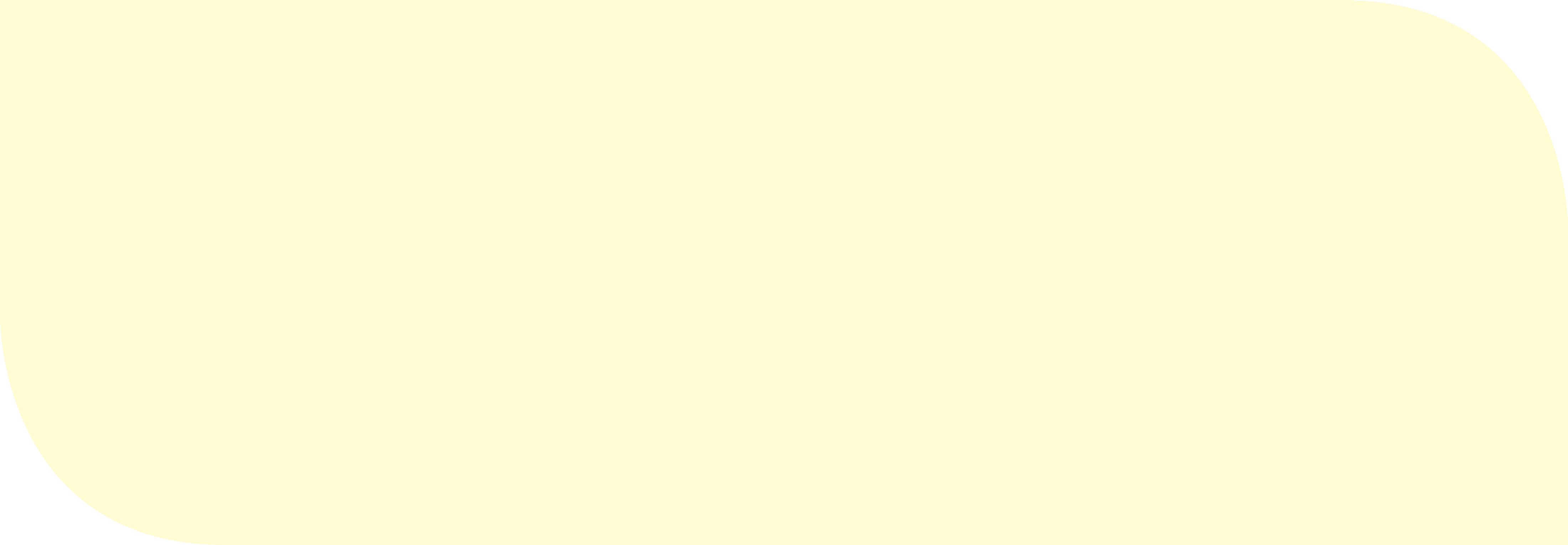 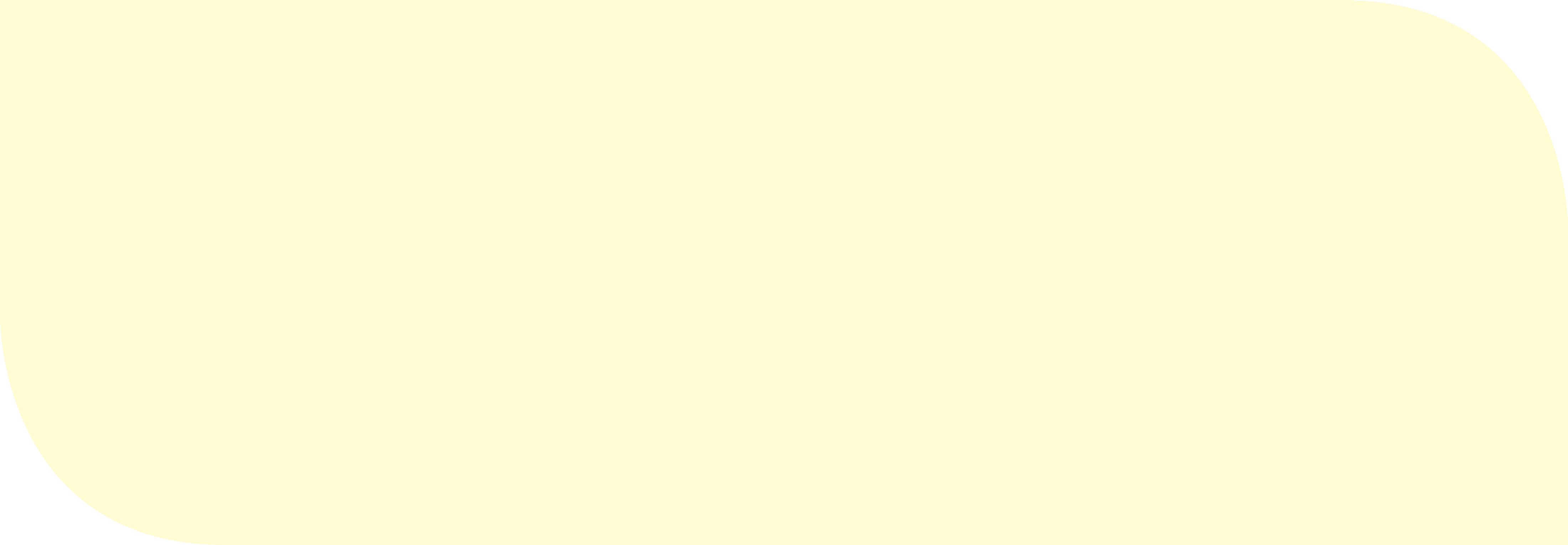 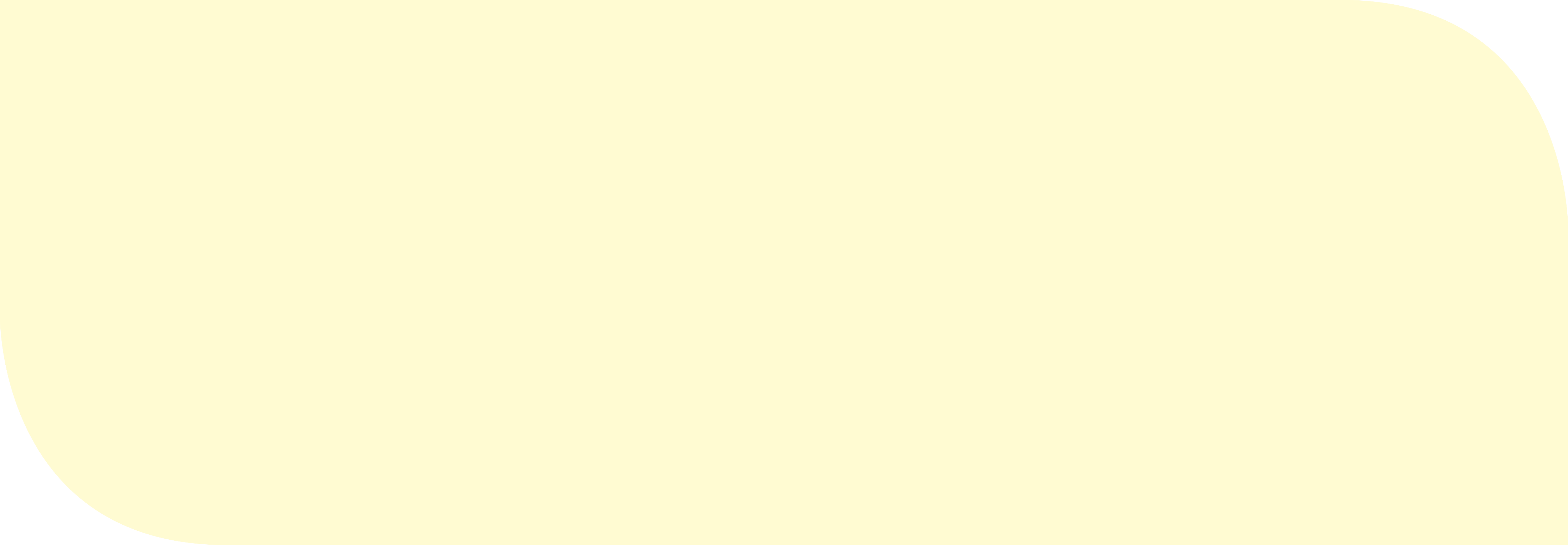 3 x 2 = 6
5 x 3 = 15
5 x 3
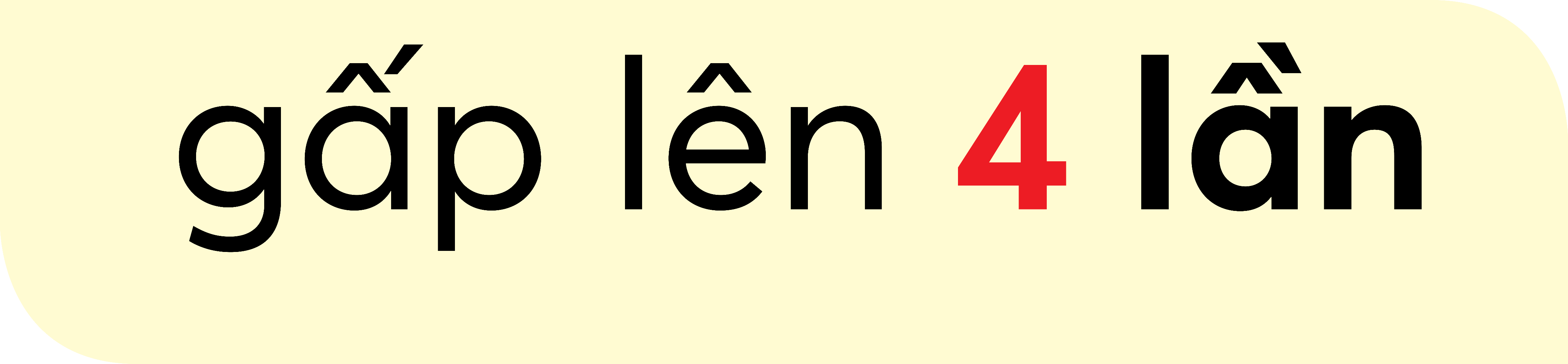 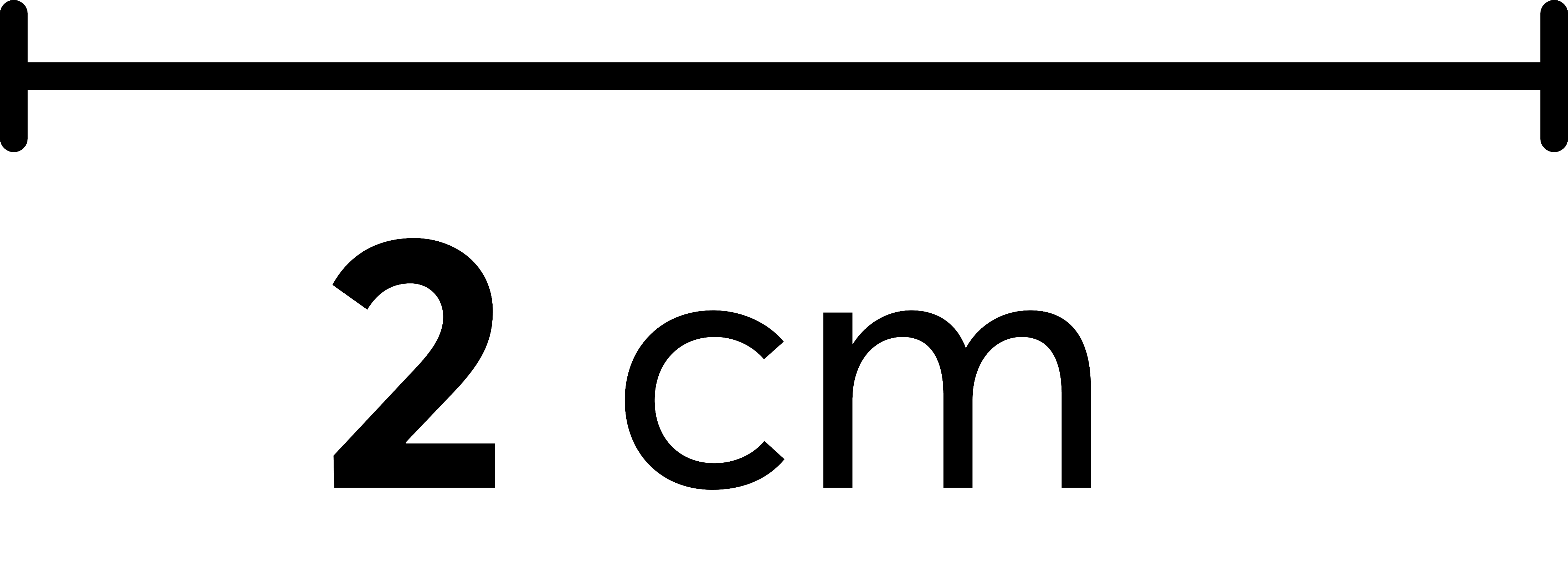 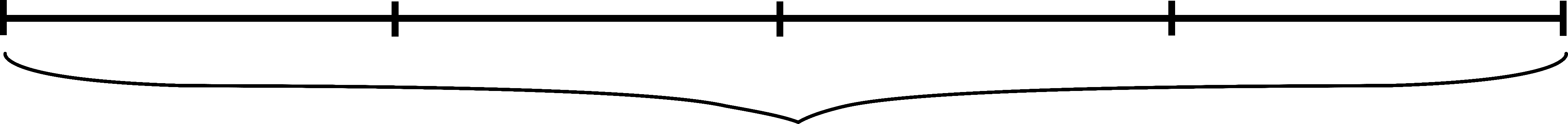 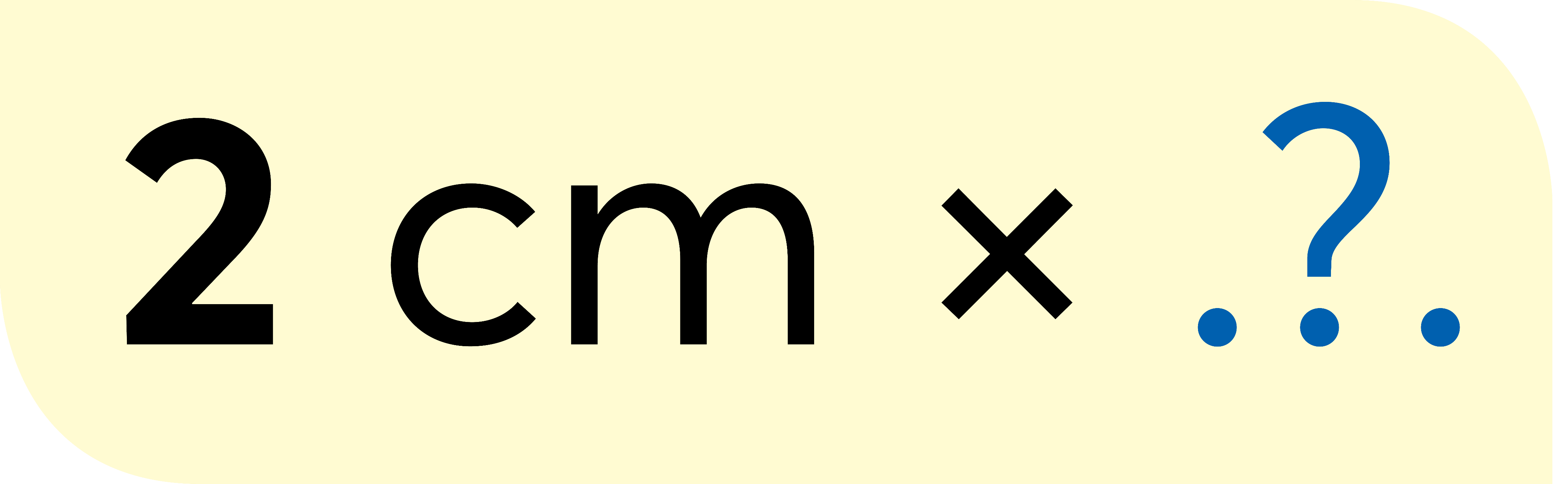 Muốn gấp một số lên một số lần, ta lấy số đó nhân với số lần.
Gấp lên hai lần ta còn gọi là gấp đôi.
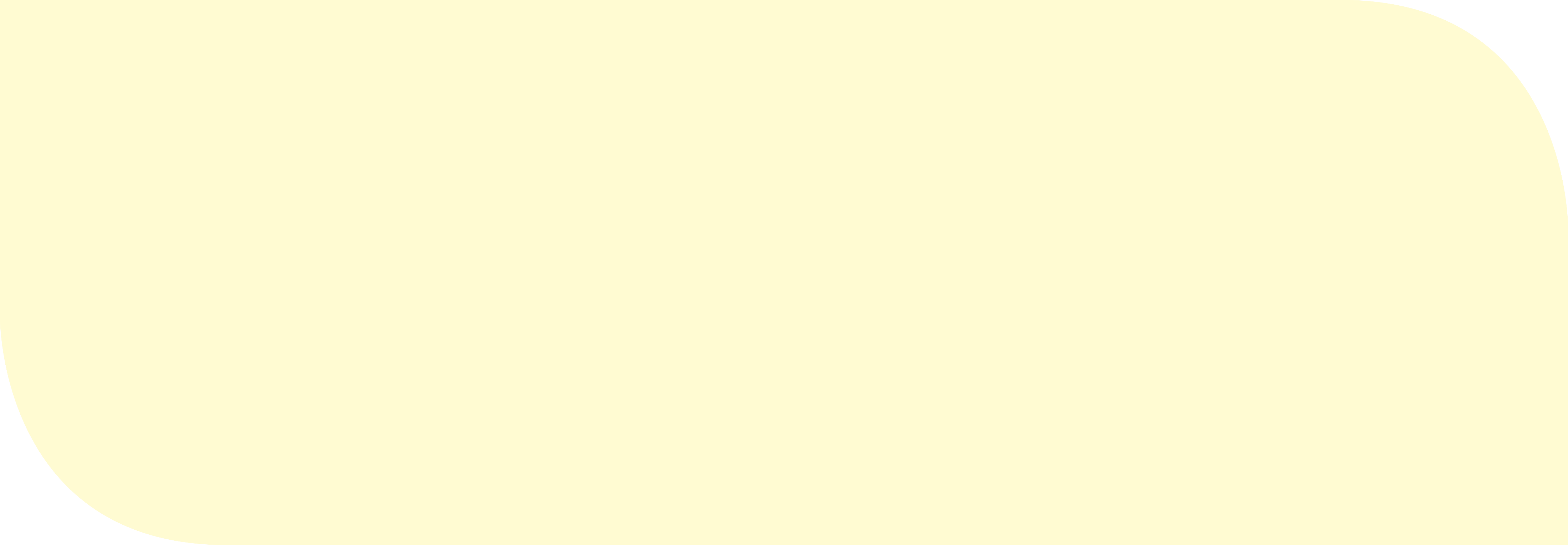 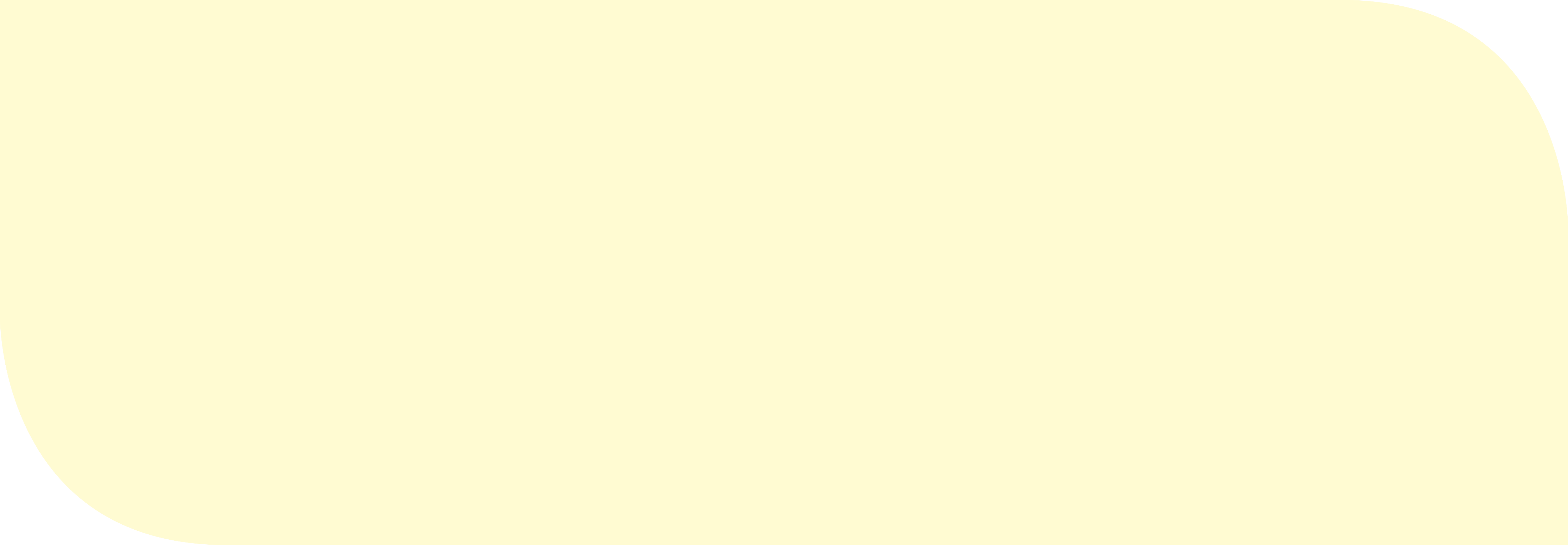 2 cm x 4 = 8 cm
2 cm x 4
THỰC HÀNH
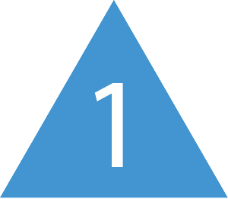 Nhóm ba bạn lấy các khối lập phương theo yêu cầu.
Bạn Nga lấy 3 khối lập phương.
Bạn Hà lấy gấp 2 lần số khối lập phương của bạn Nga.
Bạn Việt lấy gấp 3 lần số khối lập phương của bạn Nga.
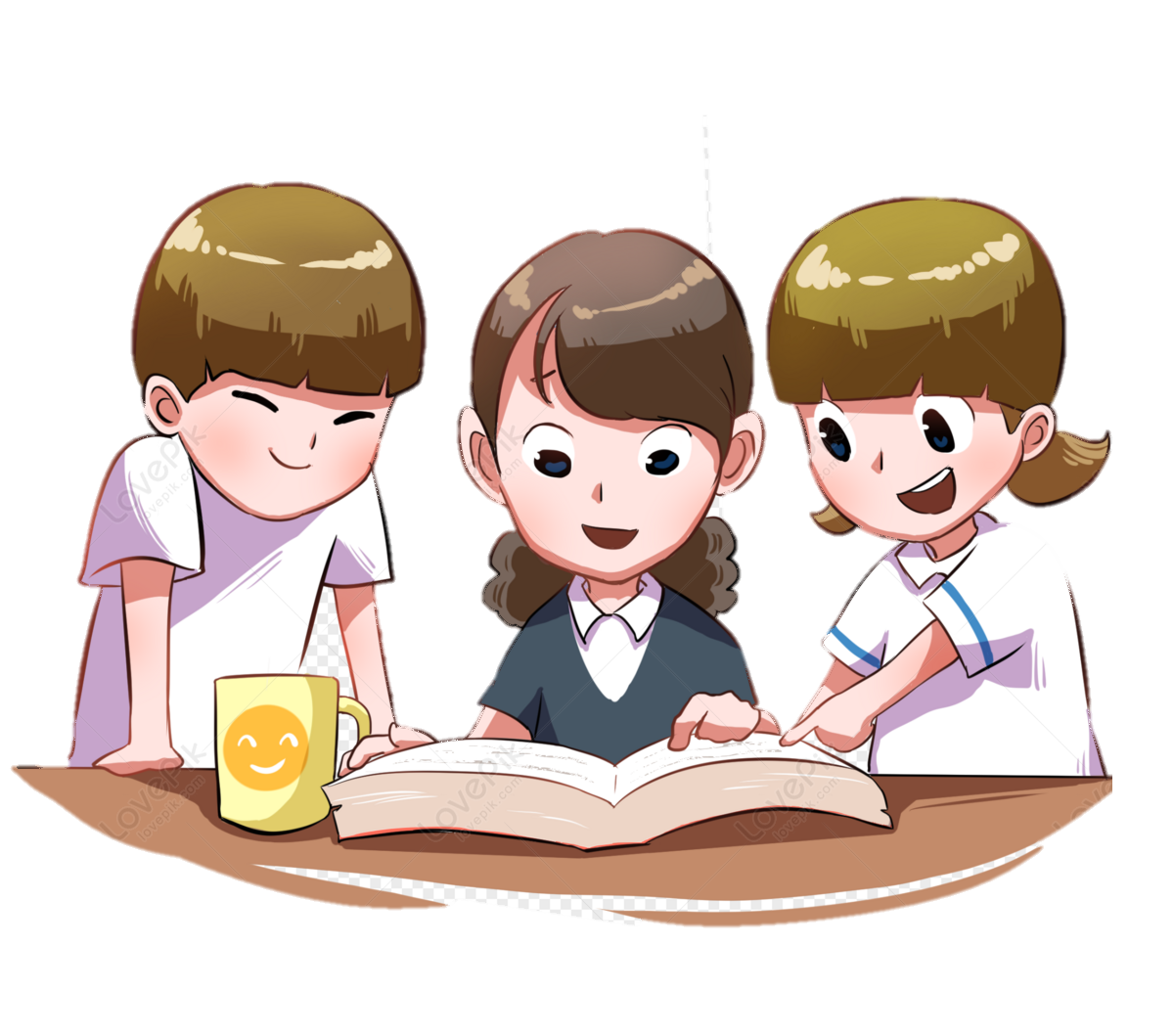 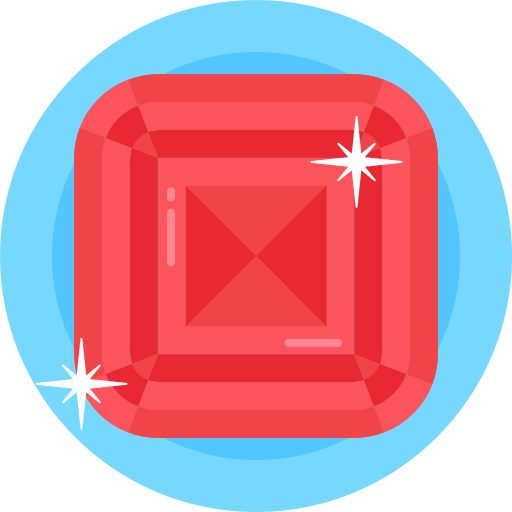 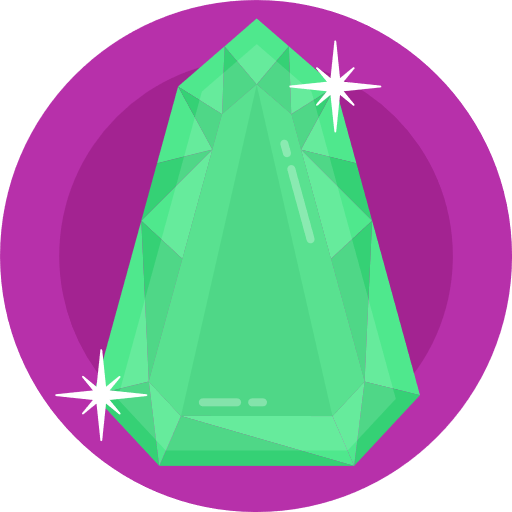 LUYỆN TẬP
1
Thanh sắt sơn màu đỏ dài 30 cm, thanh sắt sơn màu xanh dài gấp 3 lần thanh sắt sơn màu đỏ. Hỏi cả hai thanh sắt dài bao nhiêu xăng-ti-mét?
Tóm tắt
30 cm
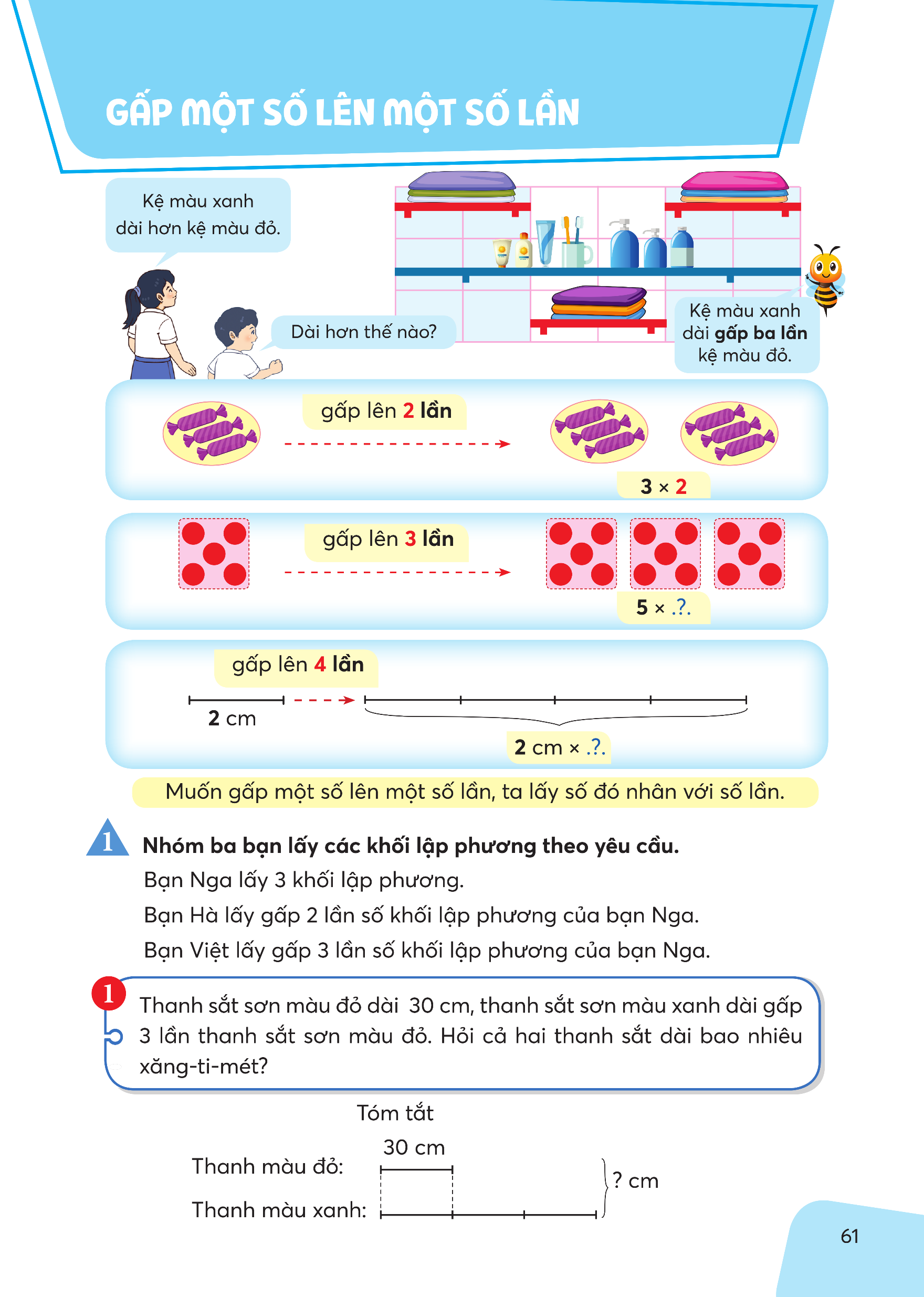 Thanh màu đỏ:
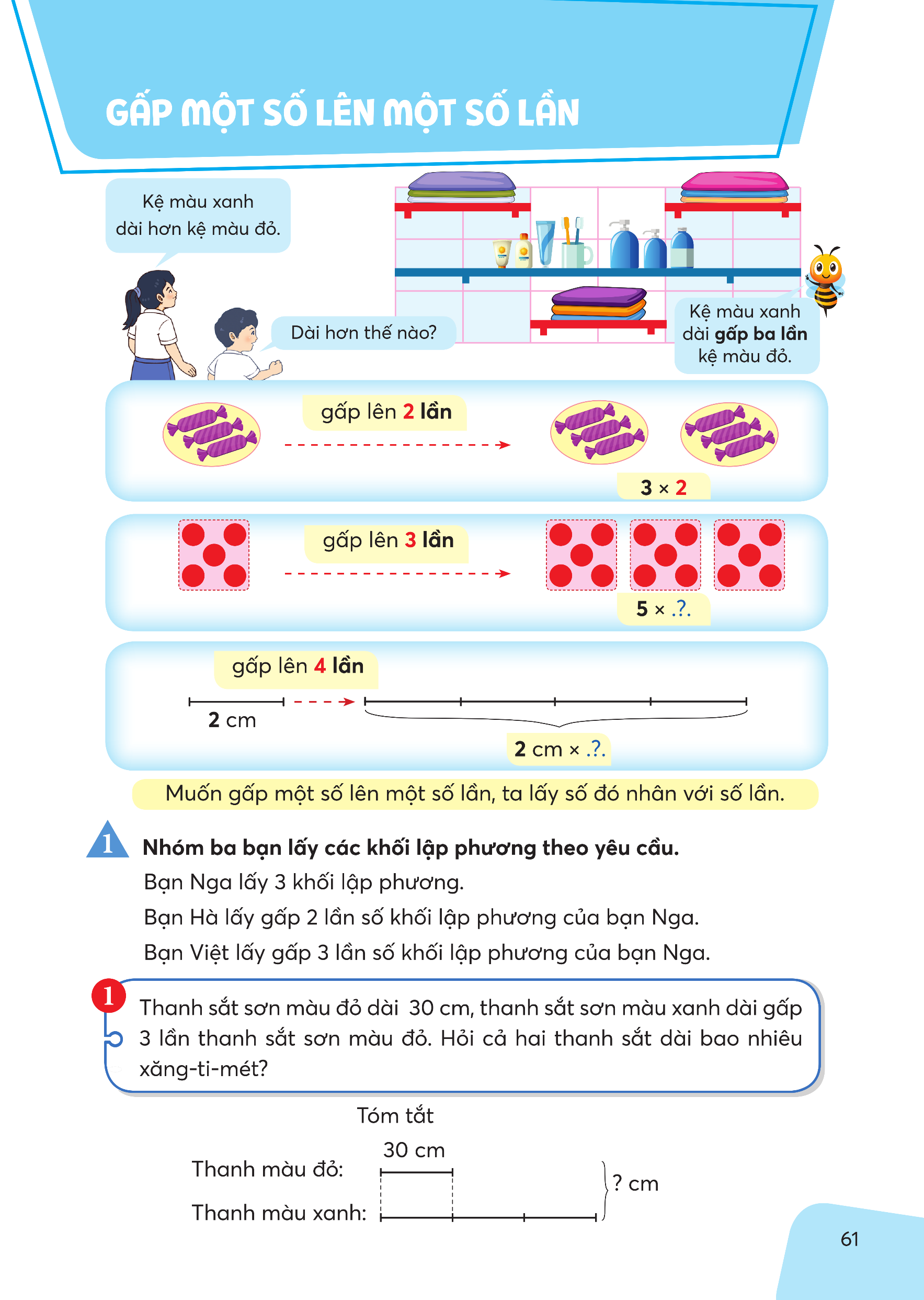 ? cm
Thanh màu xanh:
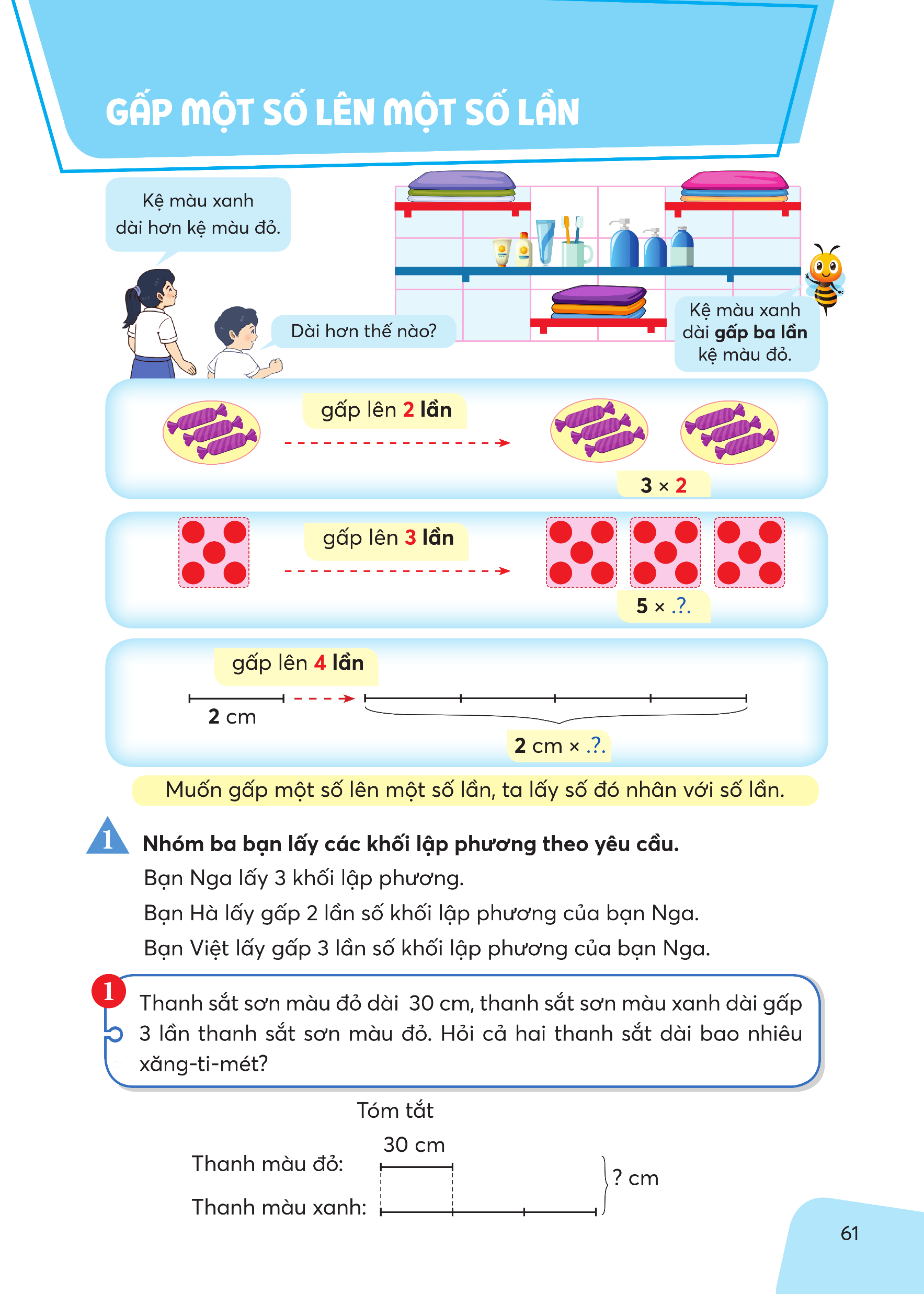 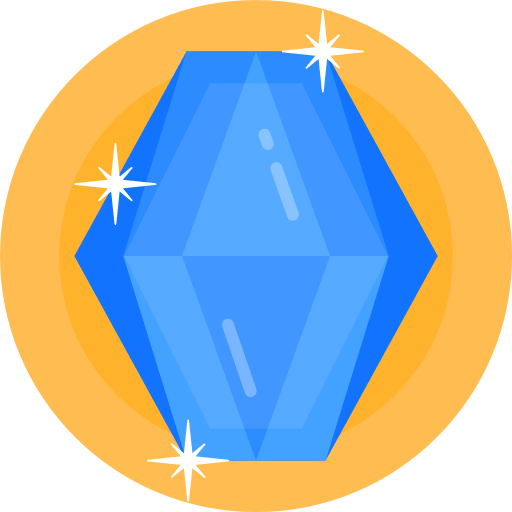 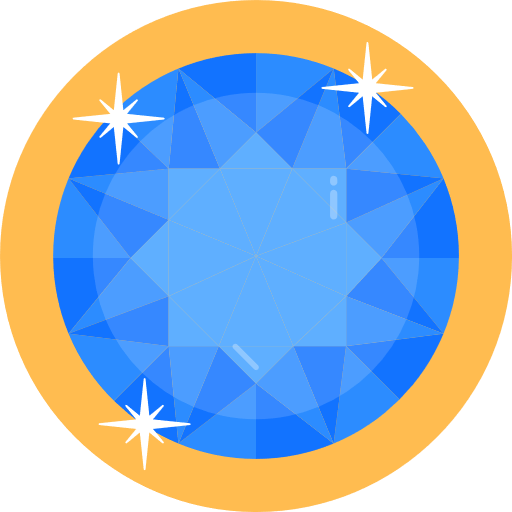 1
Thanh sắt sơn màu đỏ dài 30 cm, thanh sắt sơn màu xanh dài gấp 3 lần thanh sắt sơn màu đỏ. Hỏi cả hai thanh sắt dài bao nhiêu xăng-ti-mét?
Bài giải
30 x 3 = 90
Thanh màu xanh dài 90 cm.
30 + 90 = 120
Cả hai thanh sắt dài 120 cm.
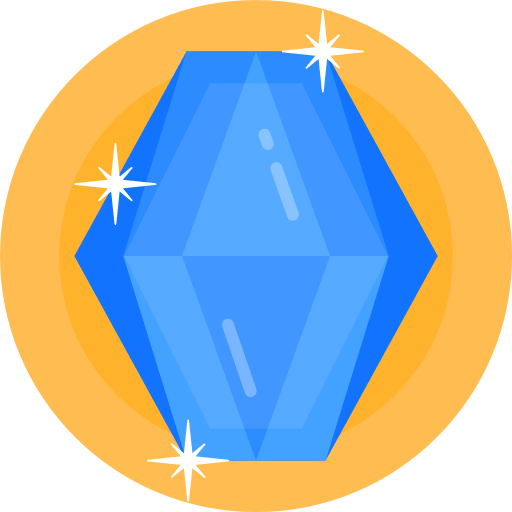 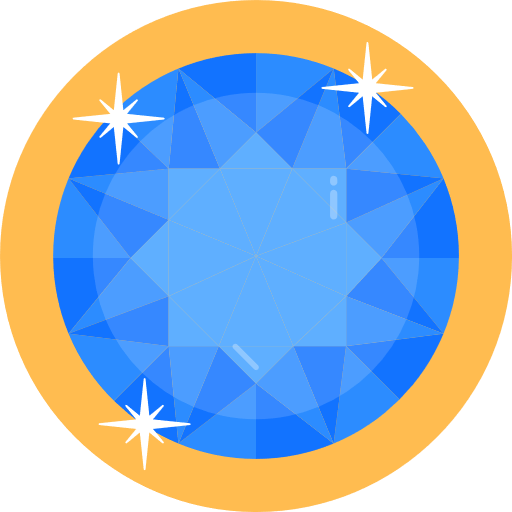 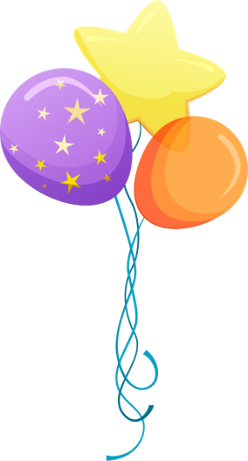 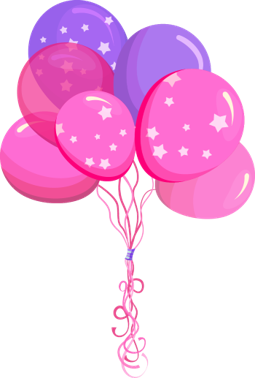 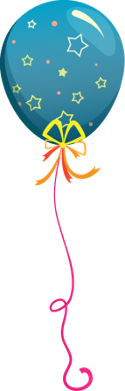 BÉ TẬP BẮN CUNG
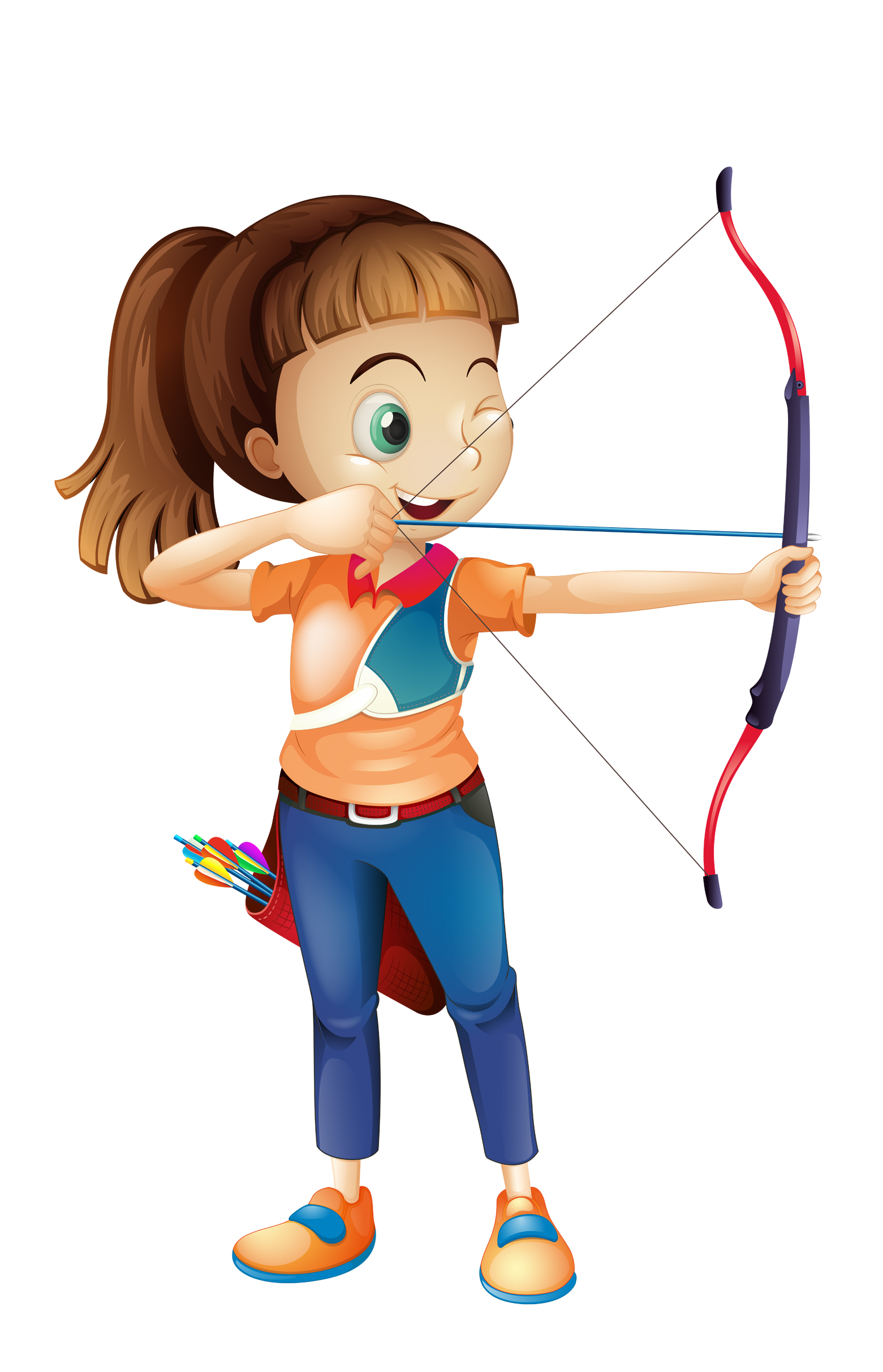 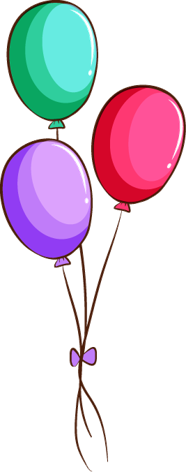 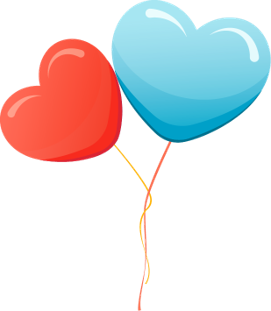 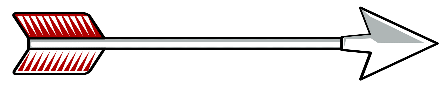 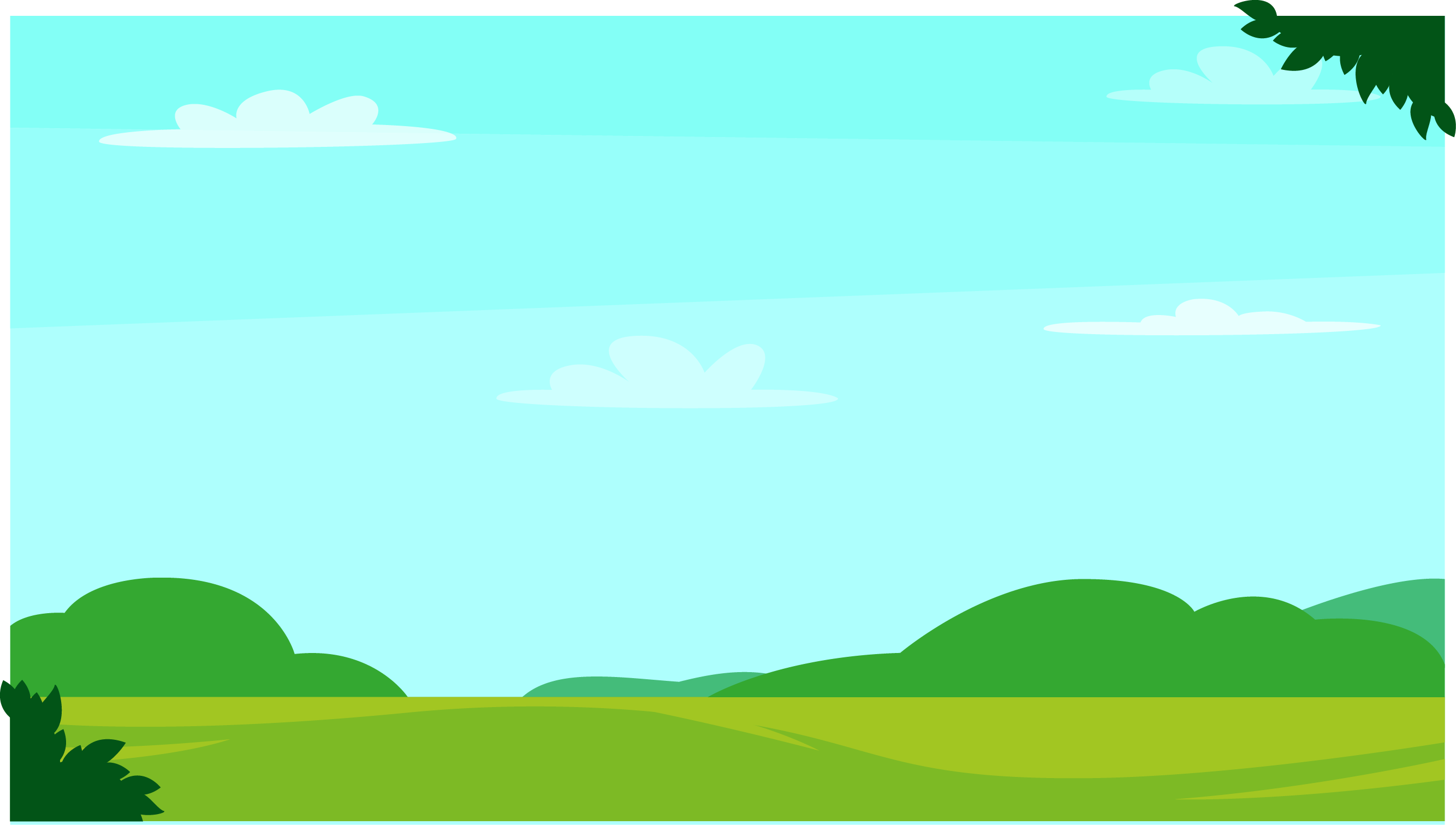 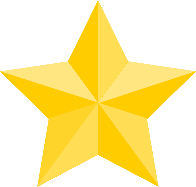 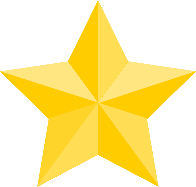 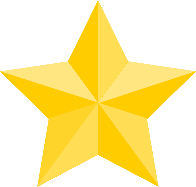 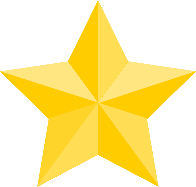 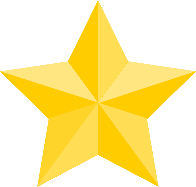 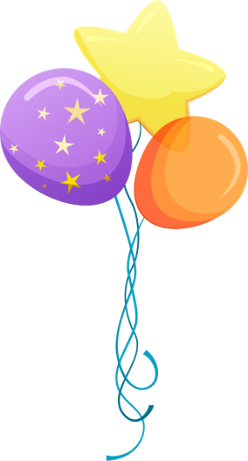 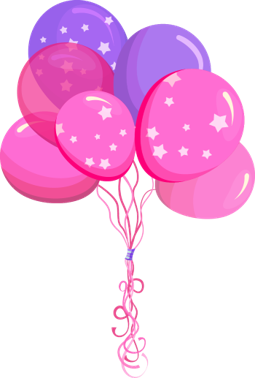 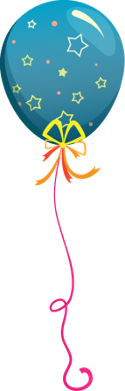 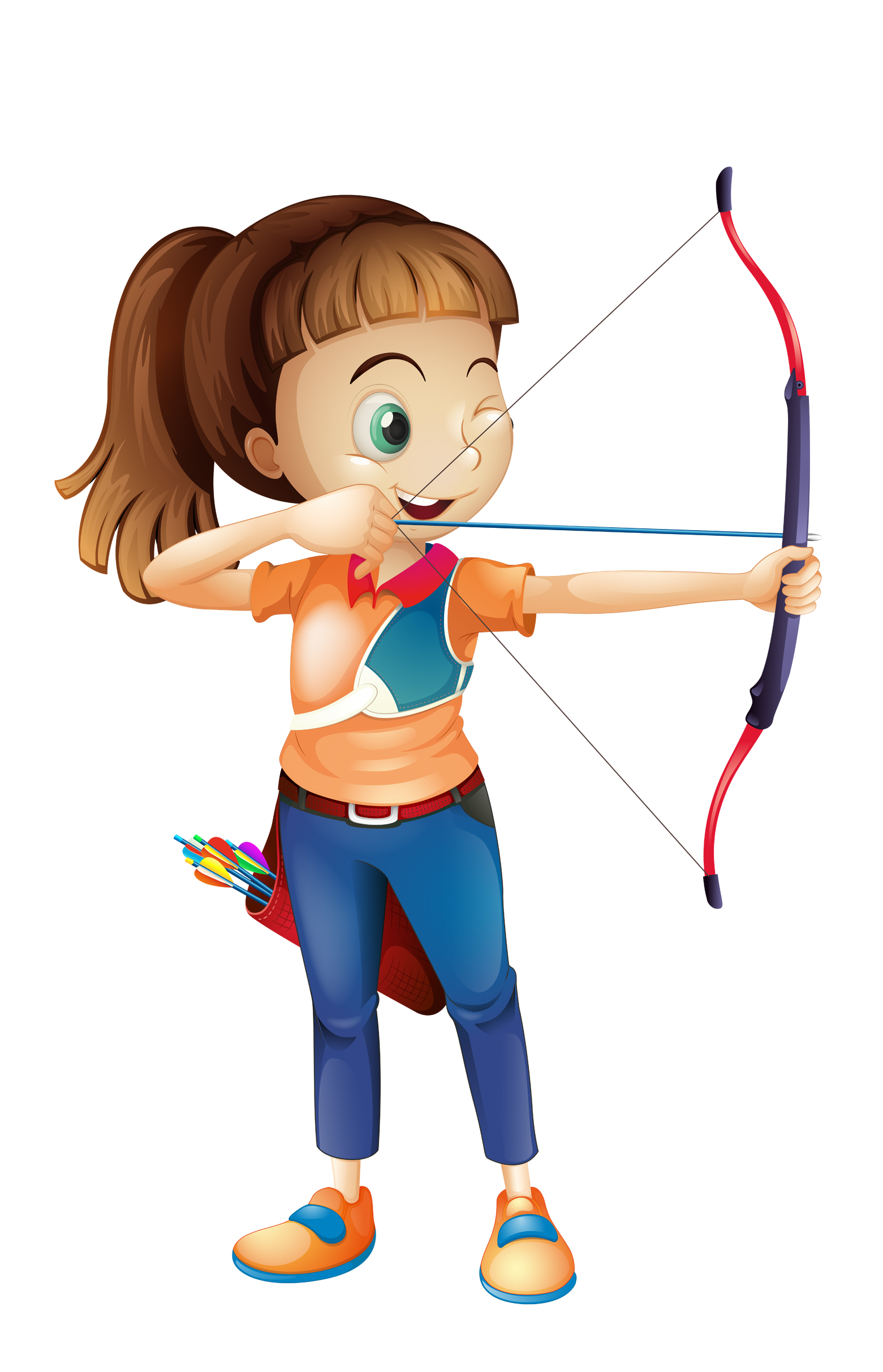 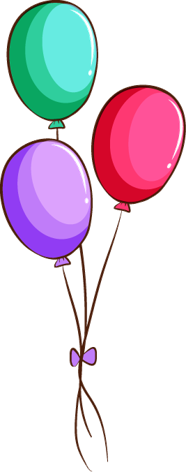 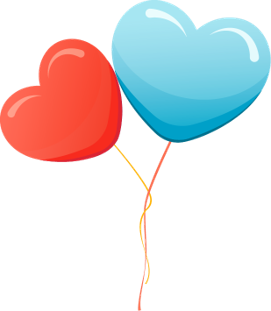 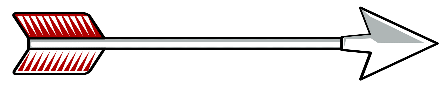 [Speaker Notes: Bấm chum bóng bất kỳ tới câu hỏi, trả lời xong bấm quả bóng bay trái tim để quay về, xong bấm mũi tên xanh tới bài học]
6 được gấp lên 3 lần thì có giá trị là:
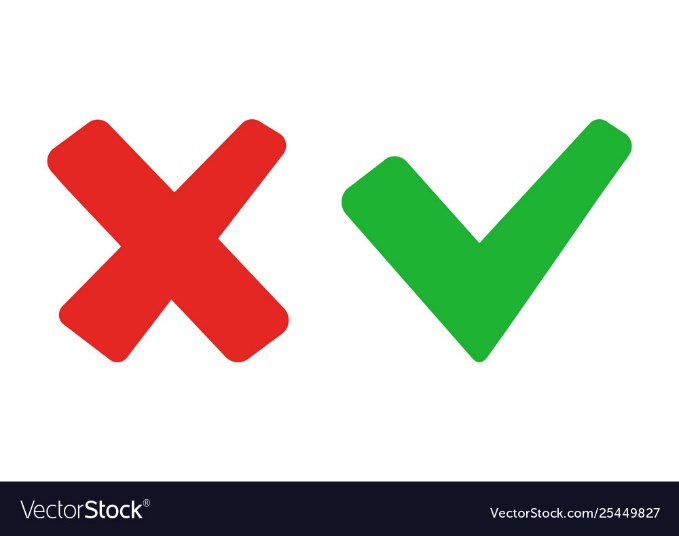 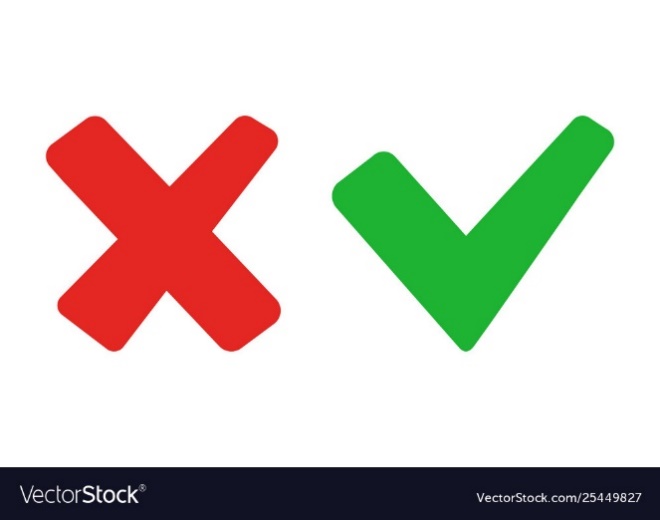 B.18
A.12
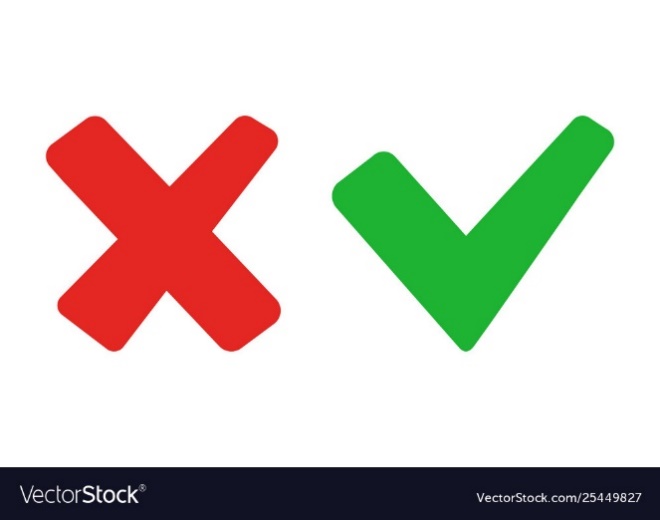 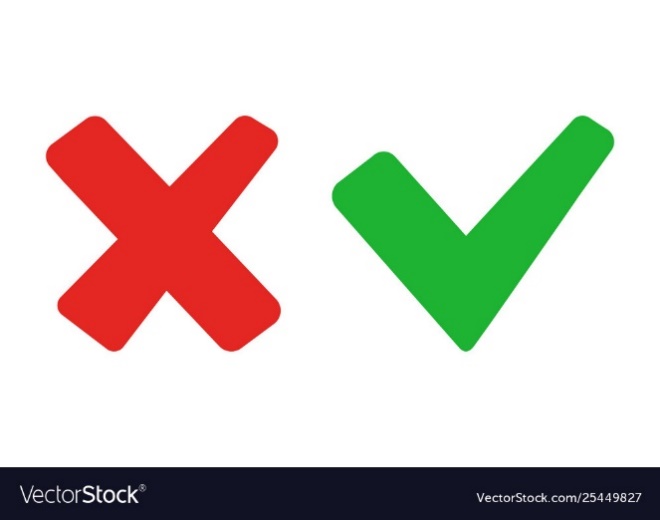 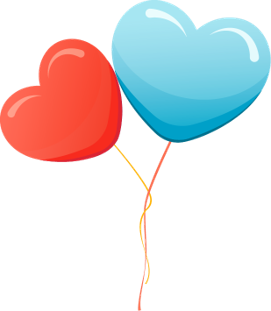 C.9
D.8
4 cm được gấp lên 4 lần thì có giá trị là:
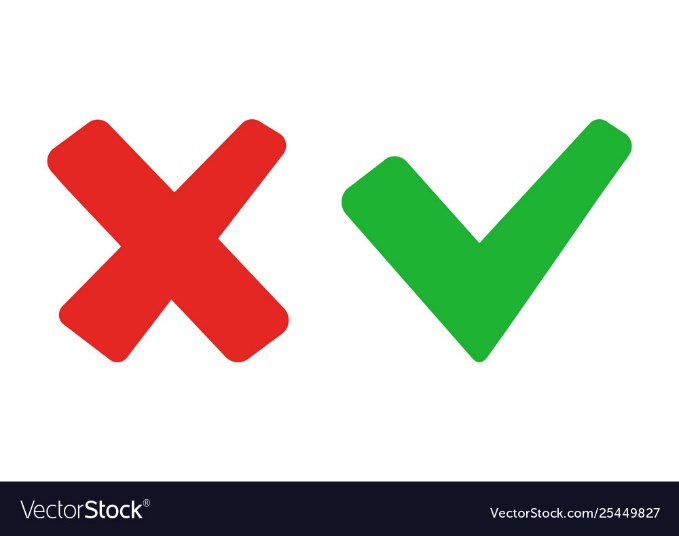 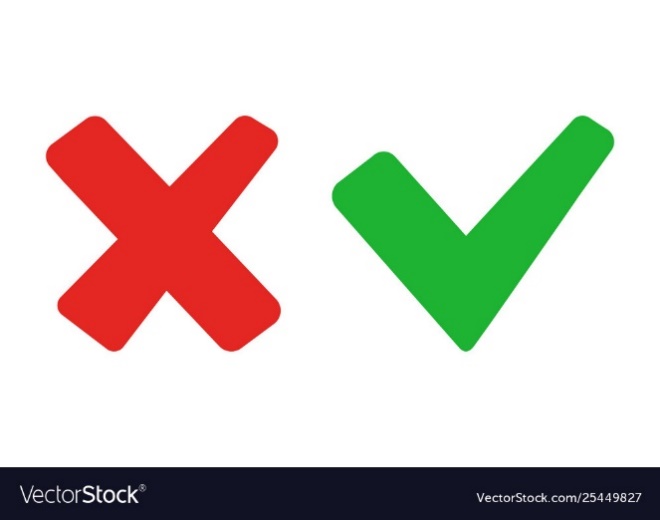 B. 16
A. 8
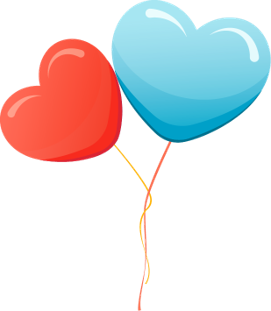 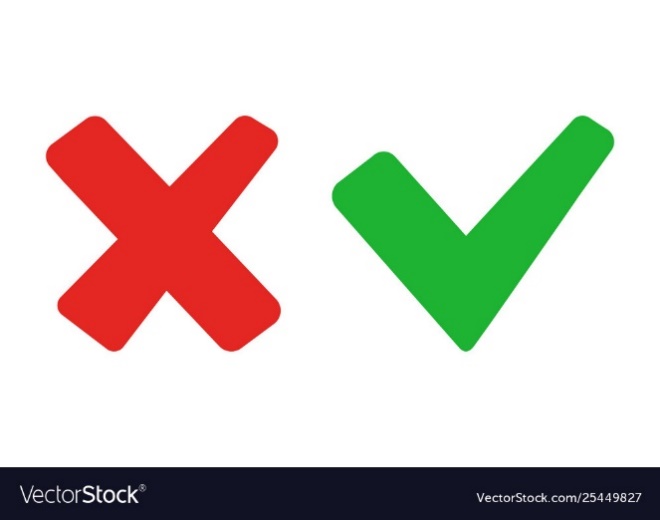 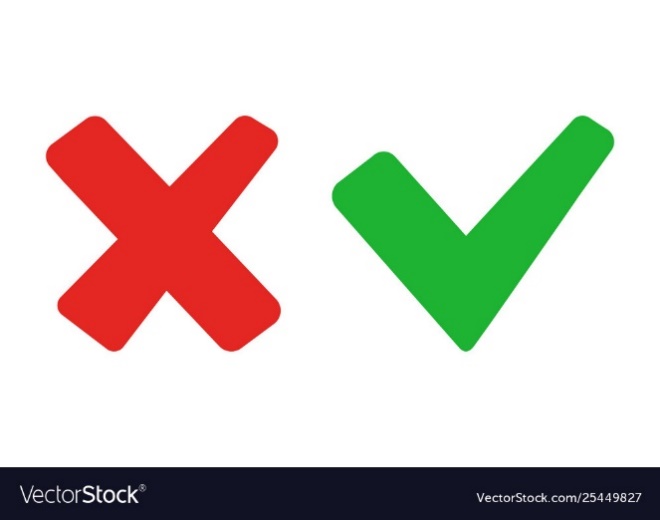 C. 15
D. 20
22 được gấp lên 4 lần thì có giá trị là:
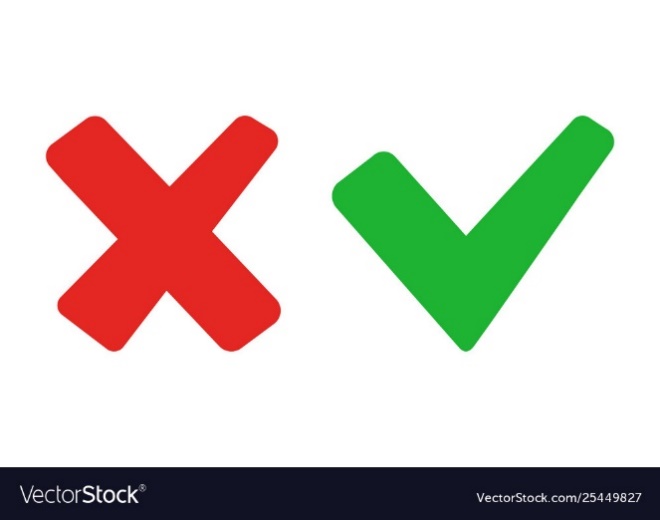 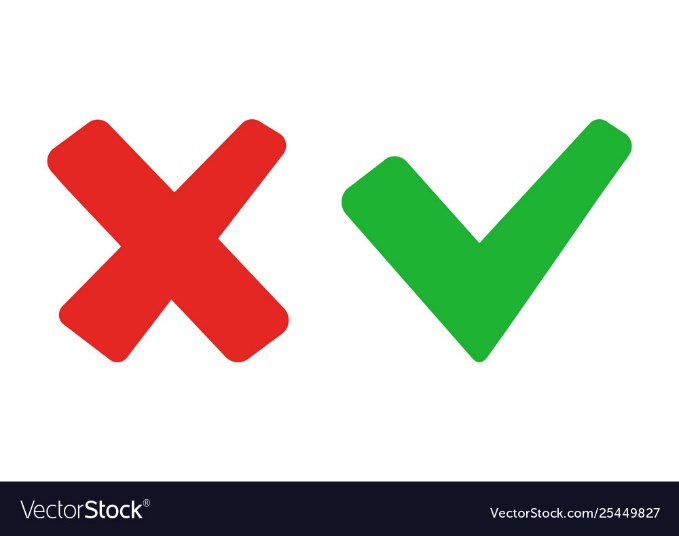 B. 26
A. 88
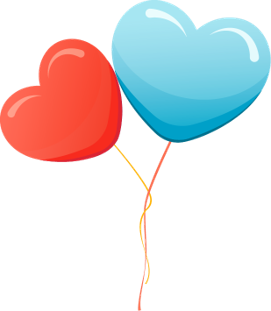 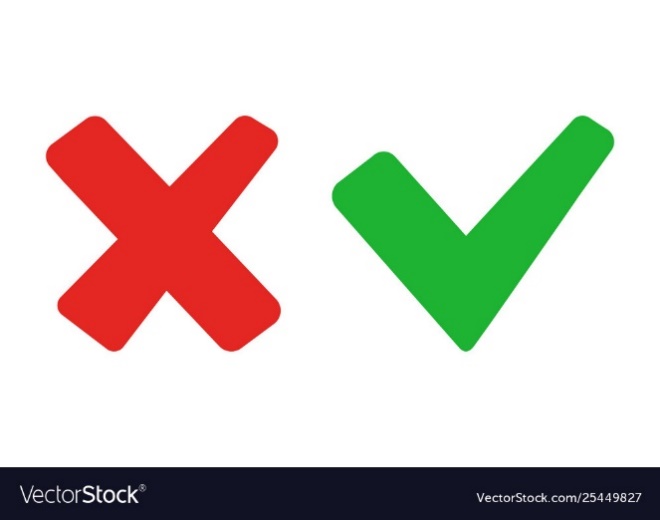 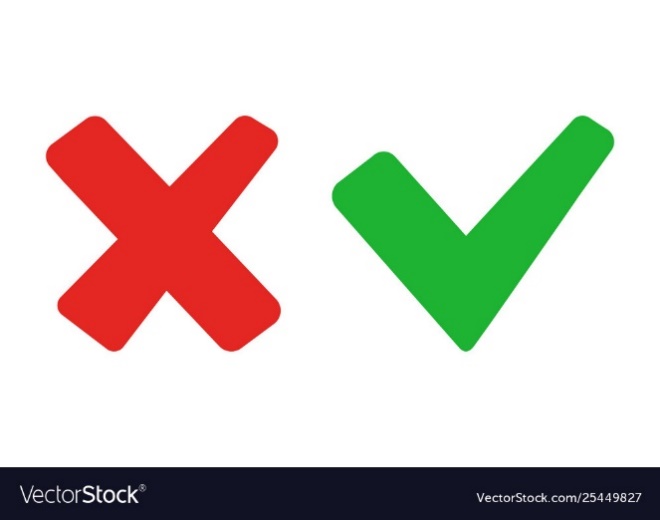 C. 66
D. 100
Chọn phép nhân thích hợp cho hình sau:
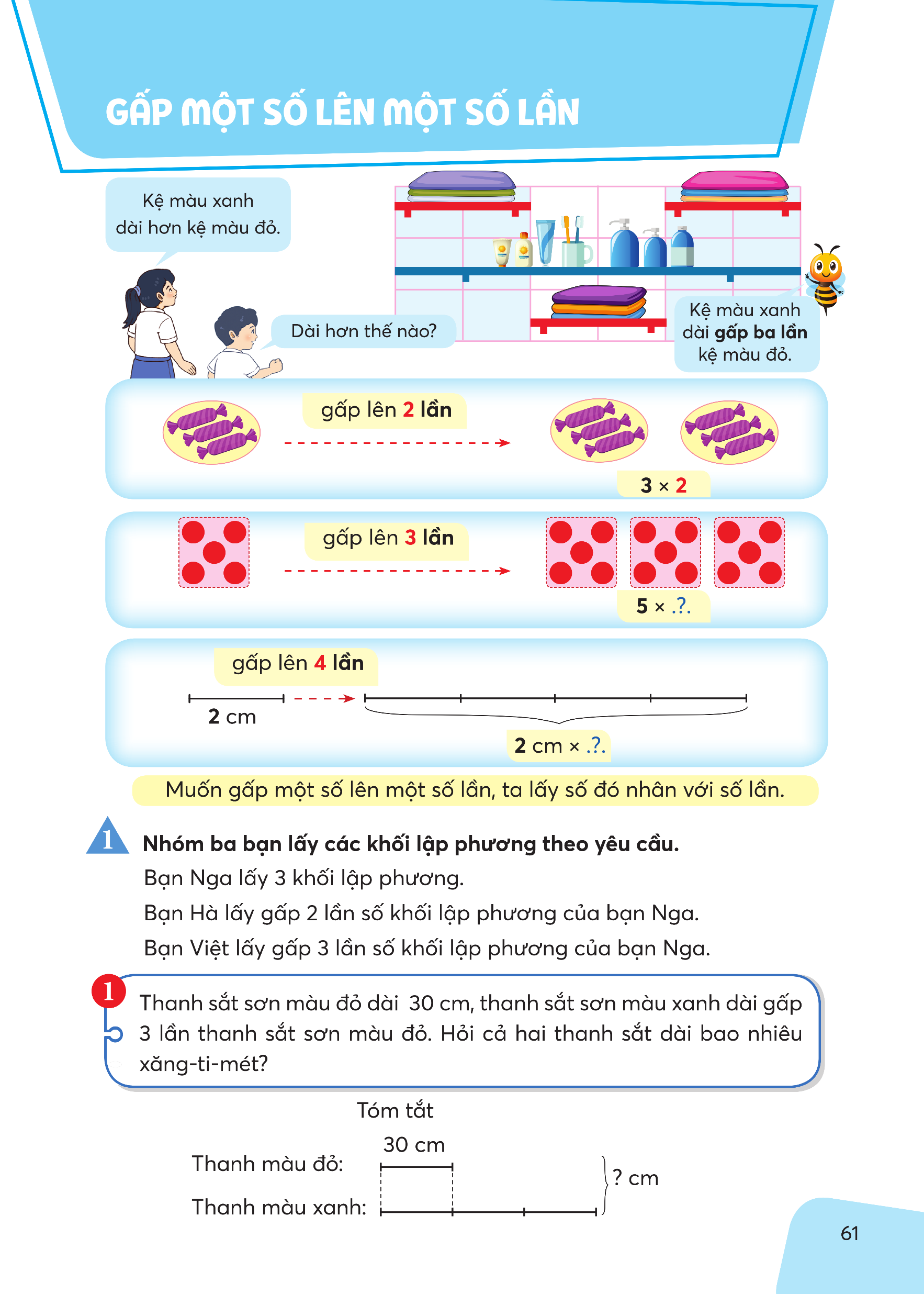 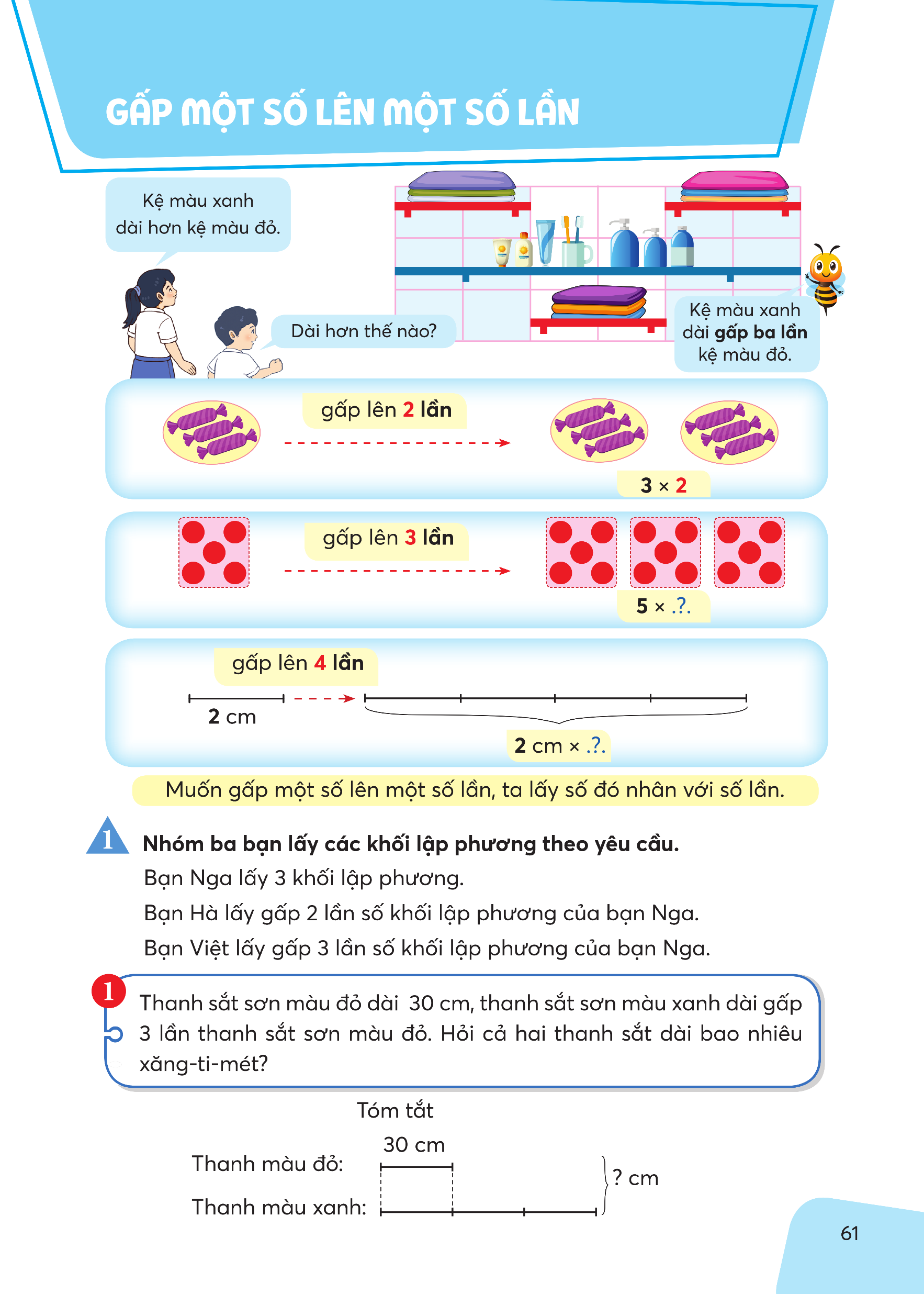 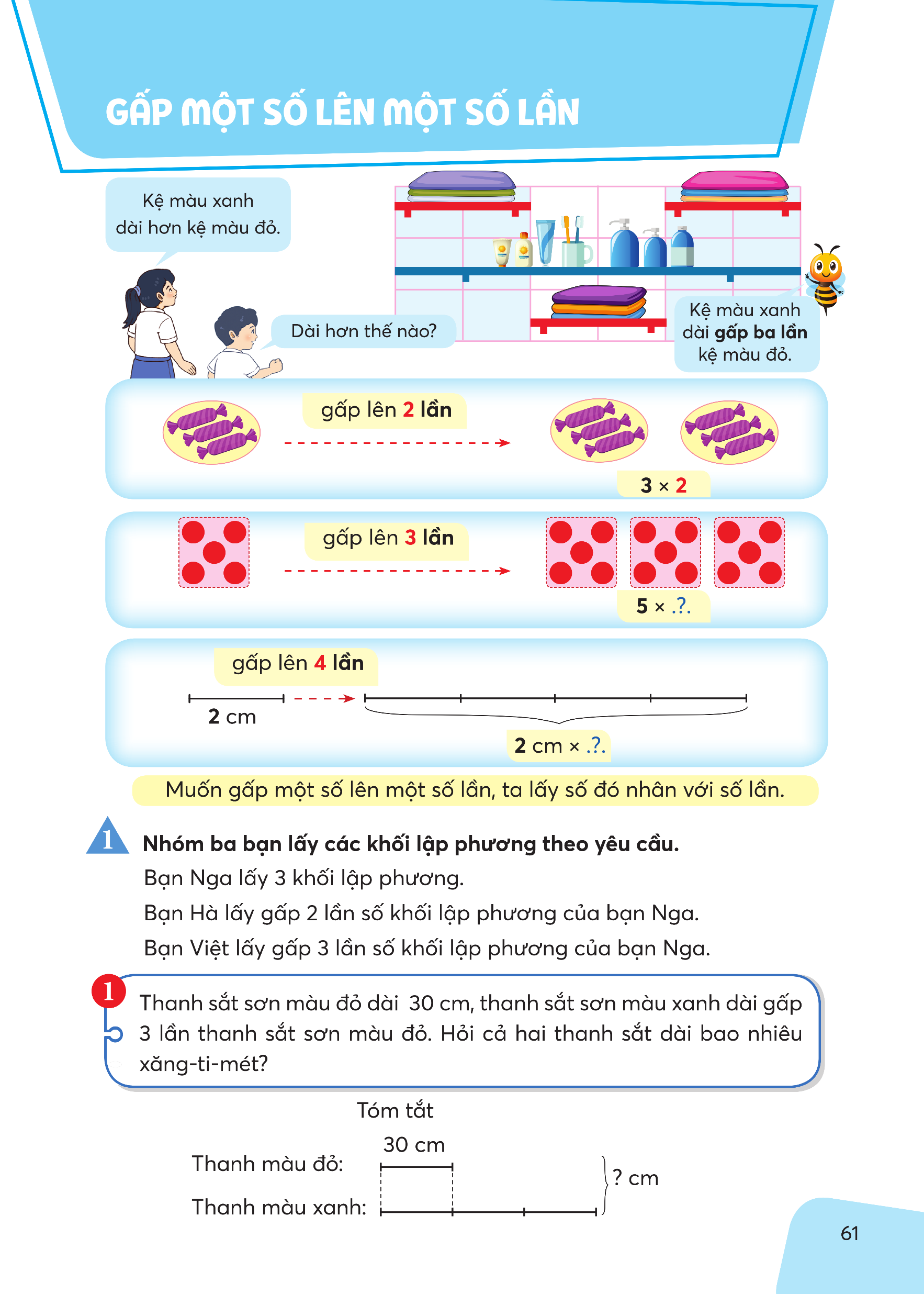 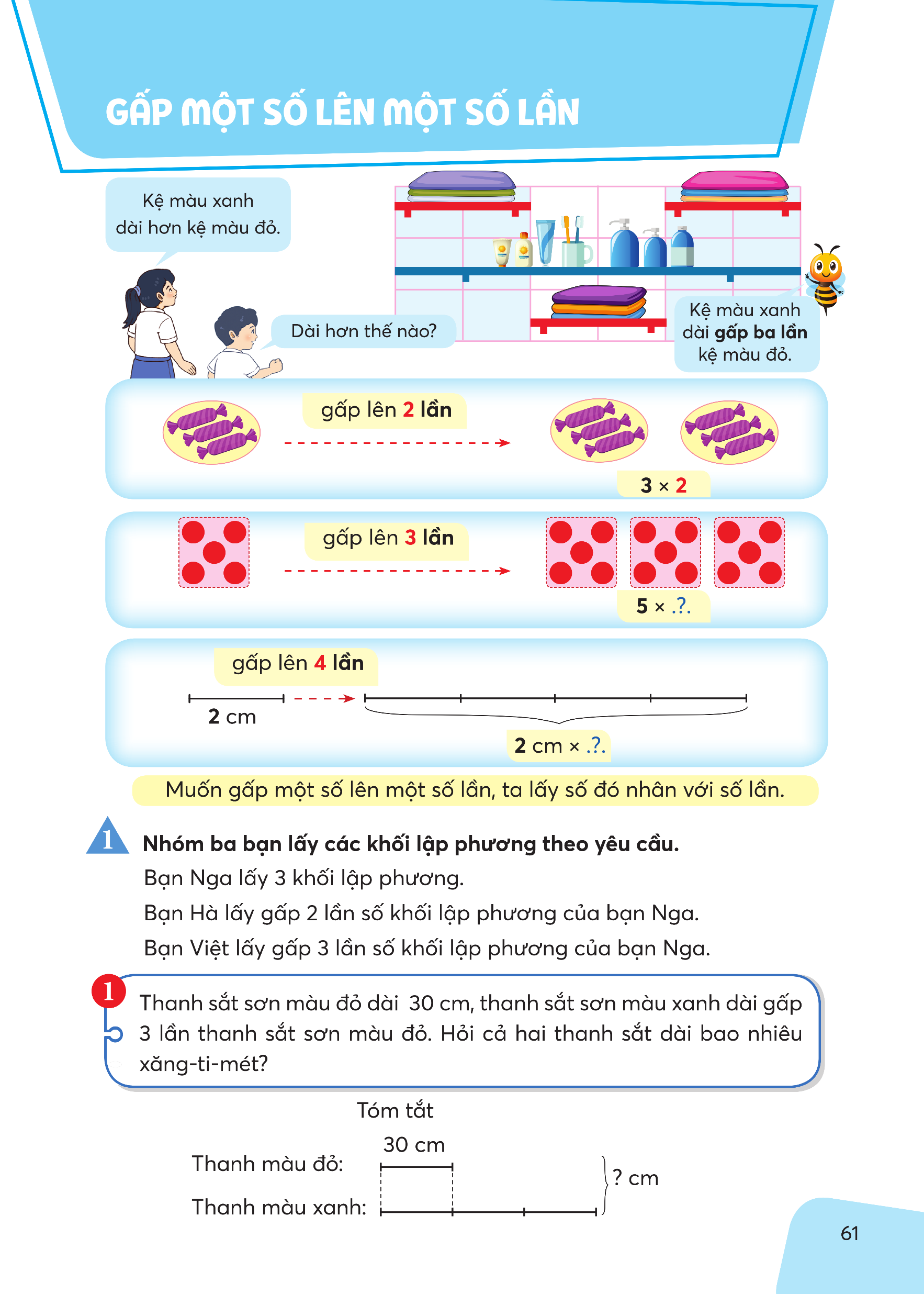 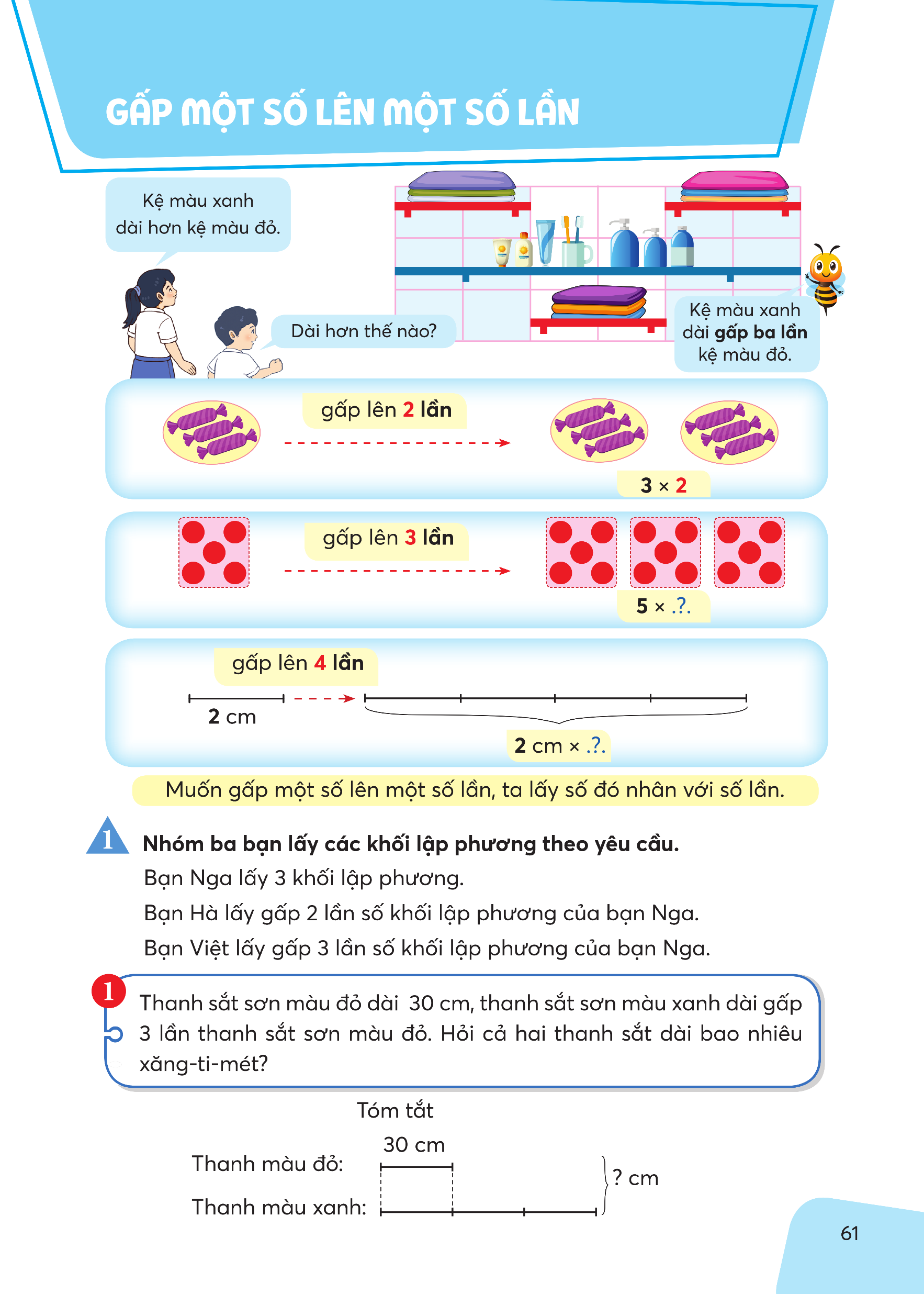 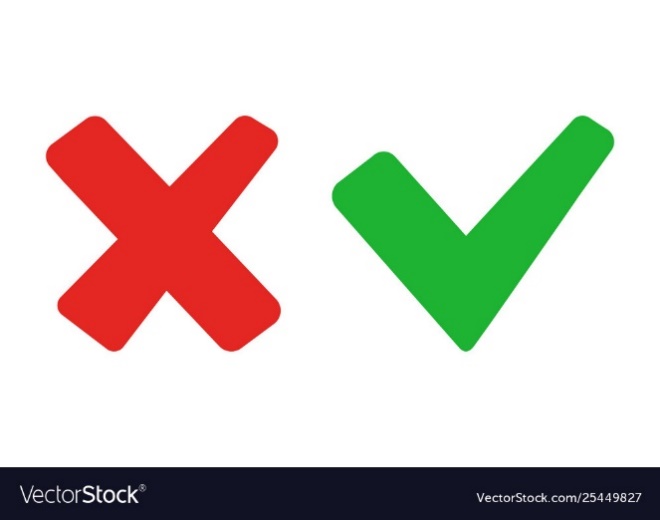 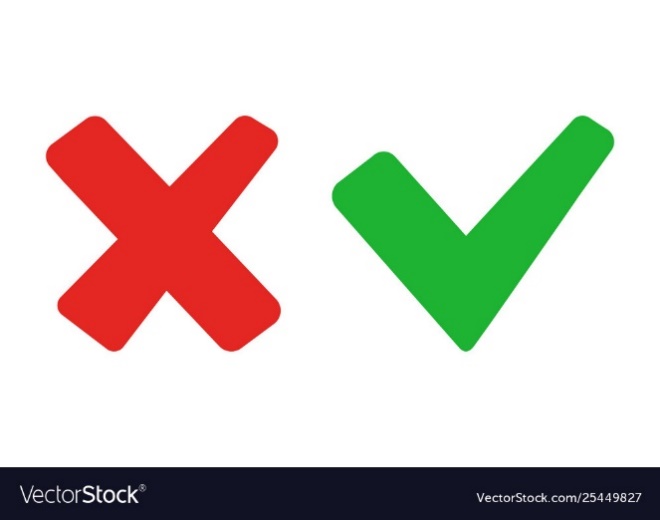 C. 4x3
A. 4x4
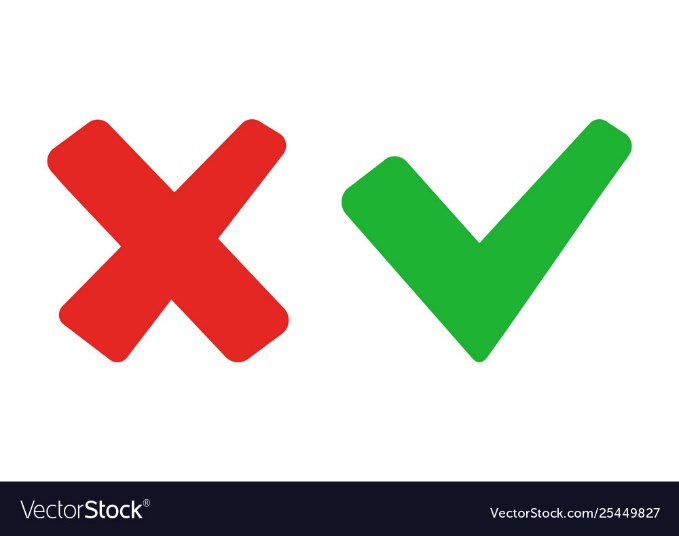 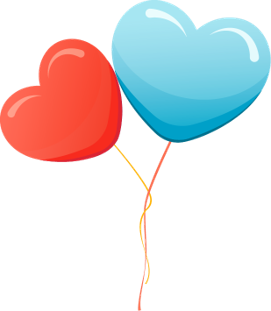 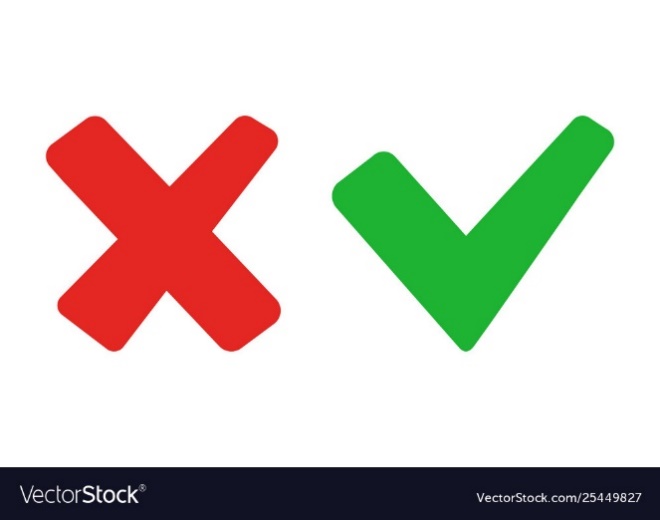 C. 5x4
D. 5x5
Đoạn thẳng AB = 5cm. Gấp đoạn thẳng AB lên 5 lần thì được đoạn thẳng CD.
Đoạn thẳng CD dài là:
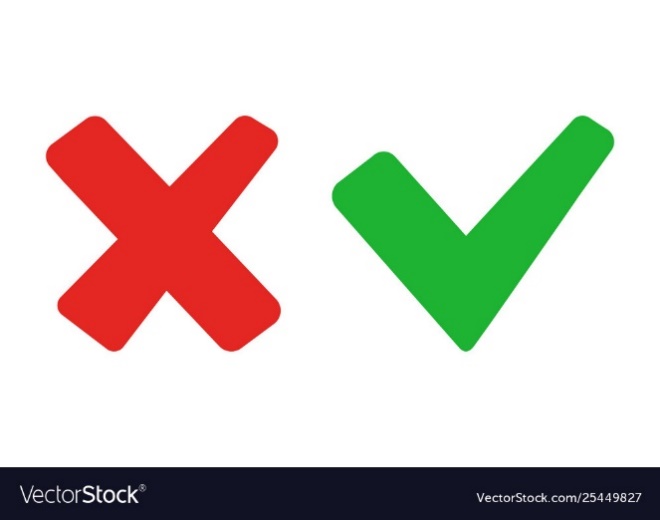 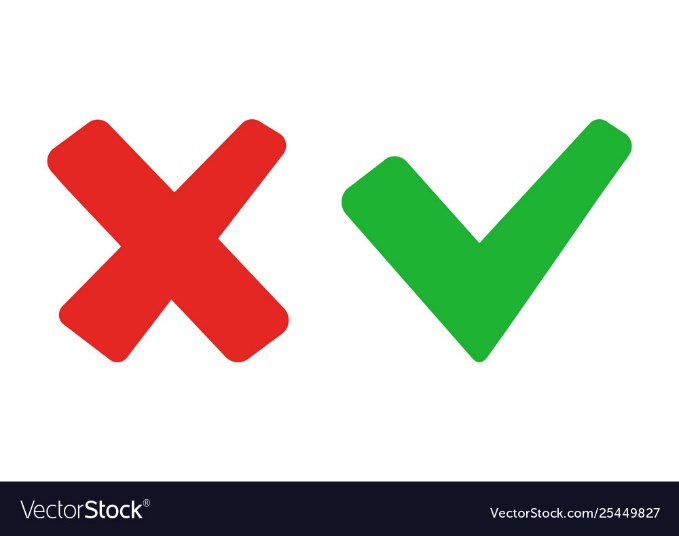 B. 10cm
A. 25cm
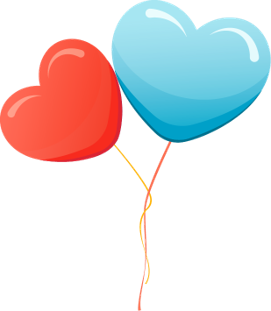 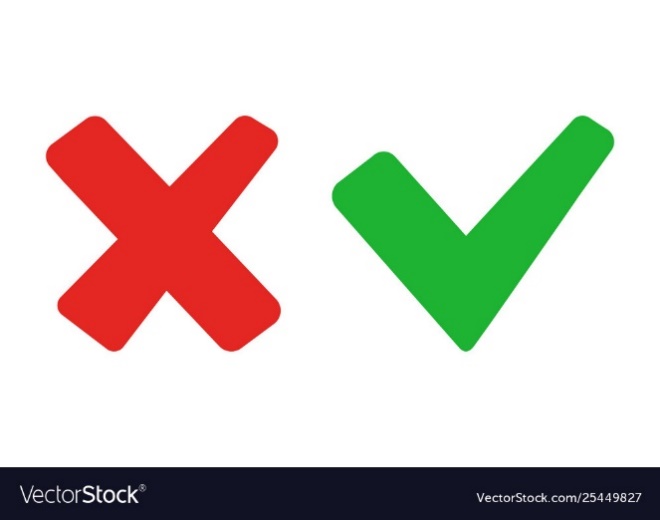 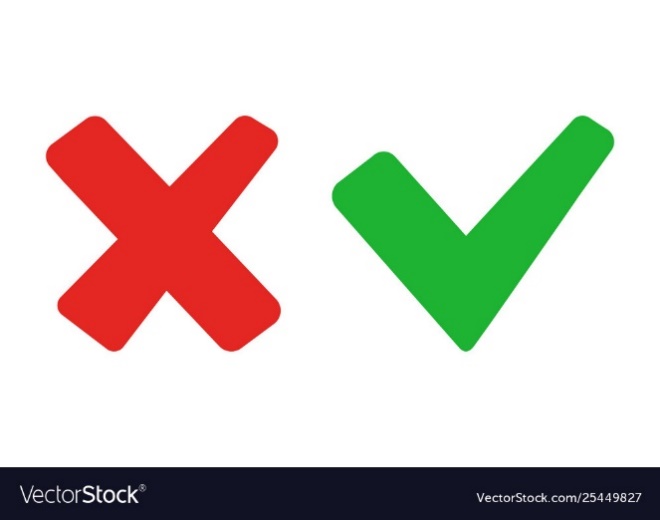 C. 25dm
D. 20dm